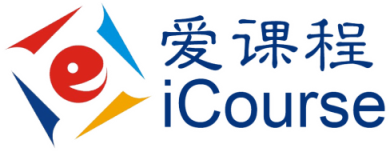 “学校云+慕课堂”操作培训
网址
爱课程：
 http://www.icourses.cn/
中国大学MOOC： https://www.icourse163.org/
学校管理员建课流程
导入学生名单
根据申请，管理员建课头
注册认证
激活账号
成绩合格，获得学分
选课学习
身份认证
学生学习流程
注册账号
注册认证
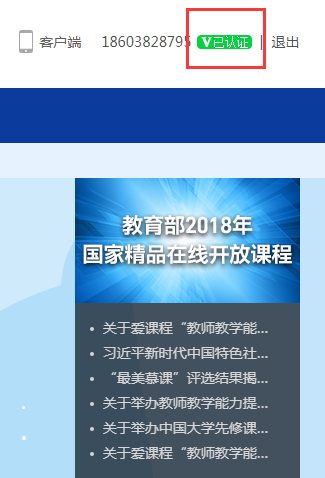 爱课程官网-注册-登录-教师认证
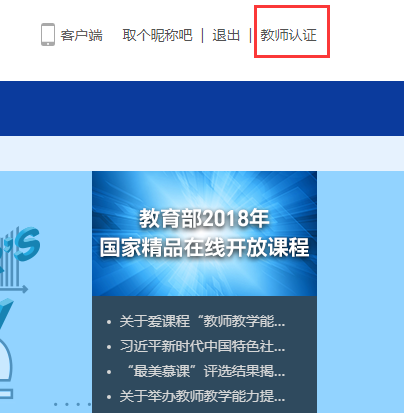 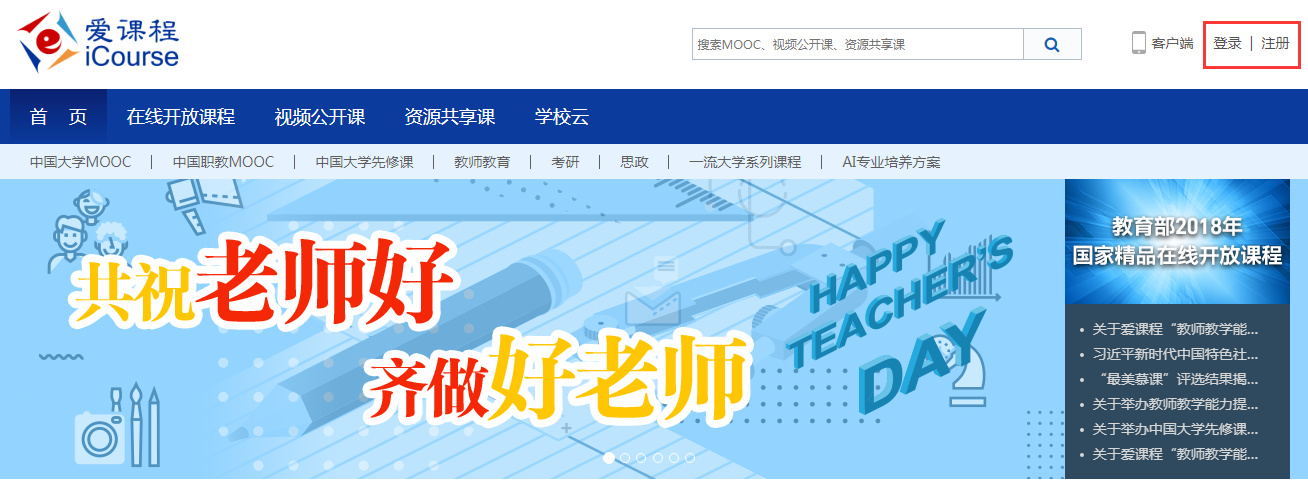 激活账号
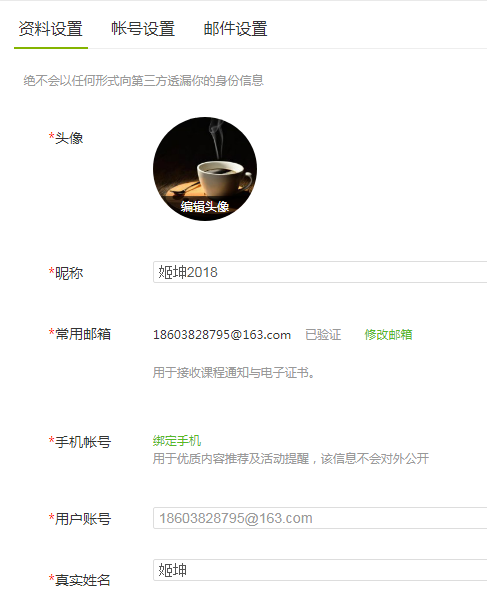 中国大学MOOC-选择爱课程登录-高校/课程管理后台
-设置-资料设置
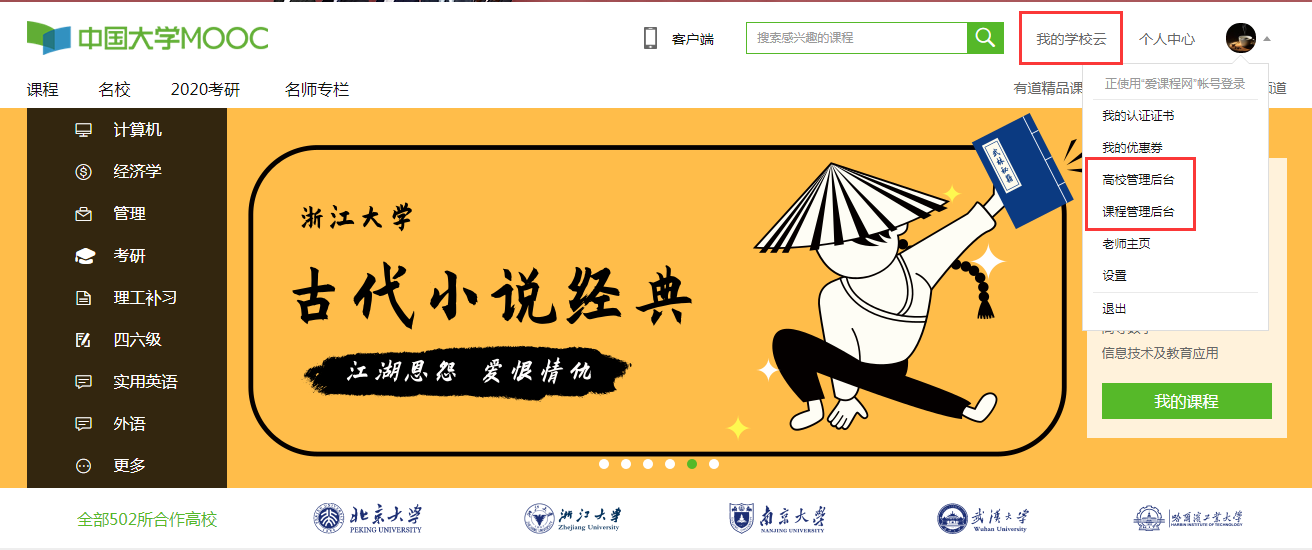 学校管理员——创建课程
高校管理后台-学期管理-spoc课程与学期-创建新课程-创建新学期
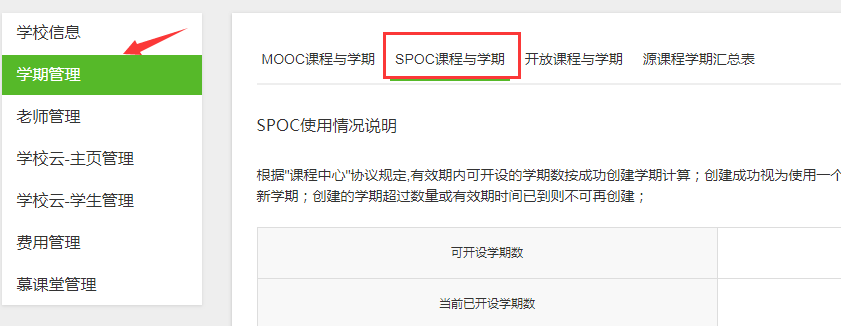 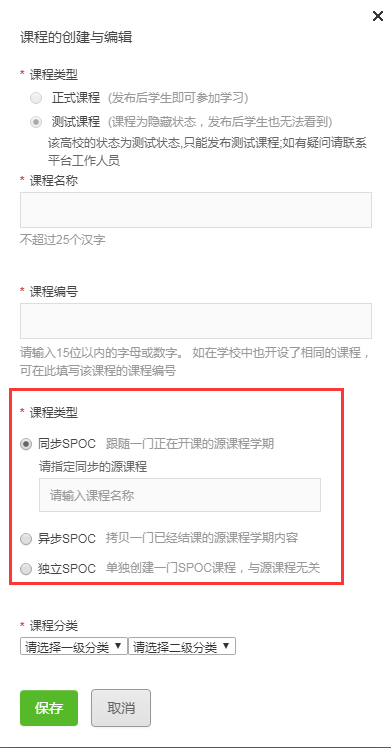 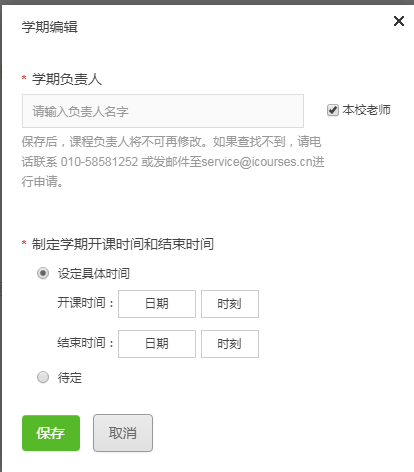 同步spoc：使用他校开课中的教学资源
异步spoc：使用他校已结束的课程资源
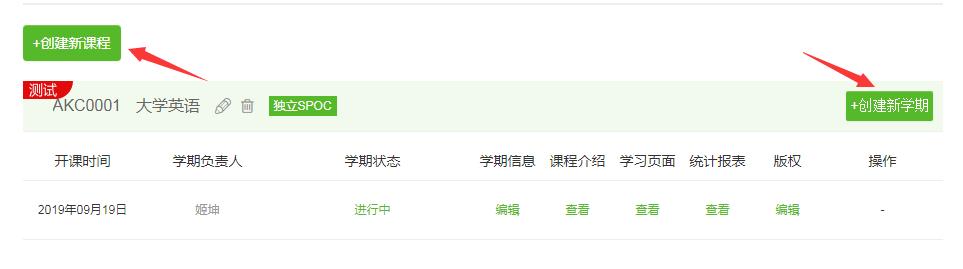 独立spoc：本校自建课程
学校管理员——导入学生名单
批量导入/单个添加
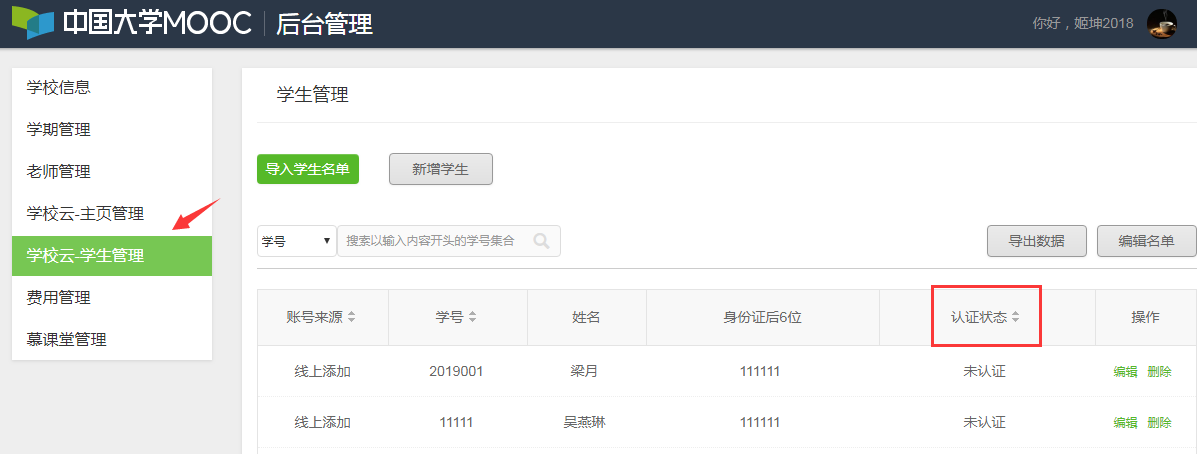 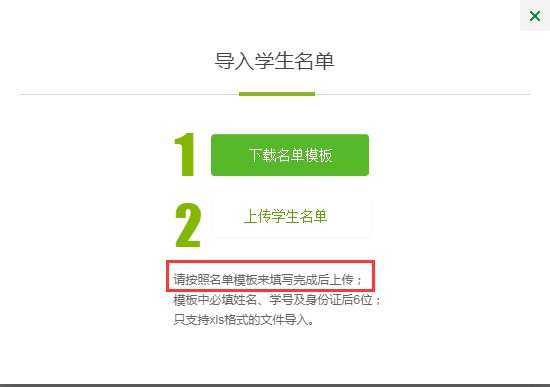 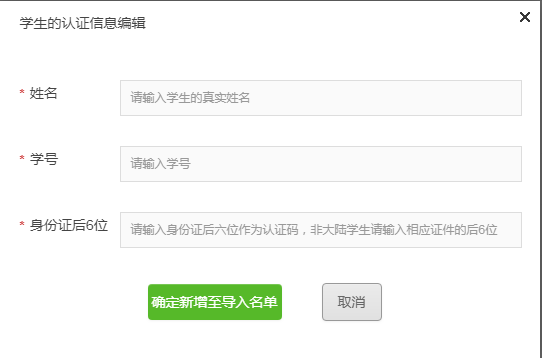 学生——身份认证
爱课程官网-注册-登录-首页点击学校云-搜索学校名称-学生入口-学生认证
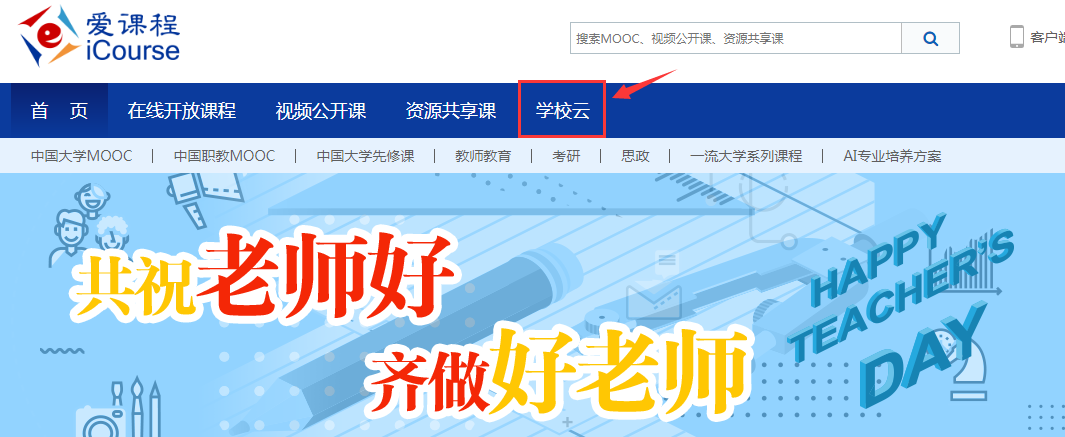 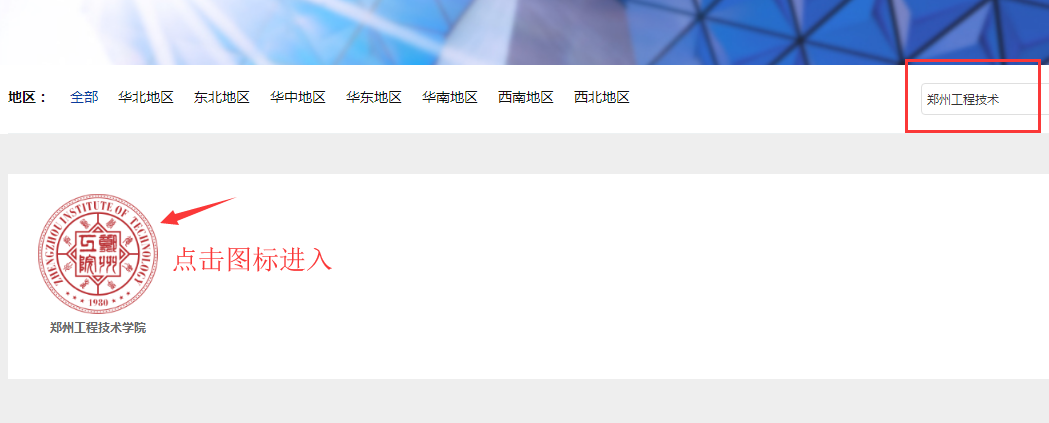 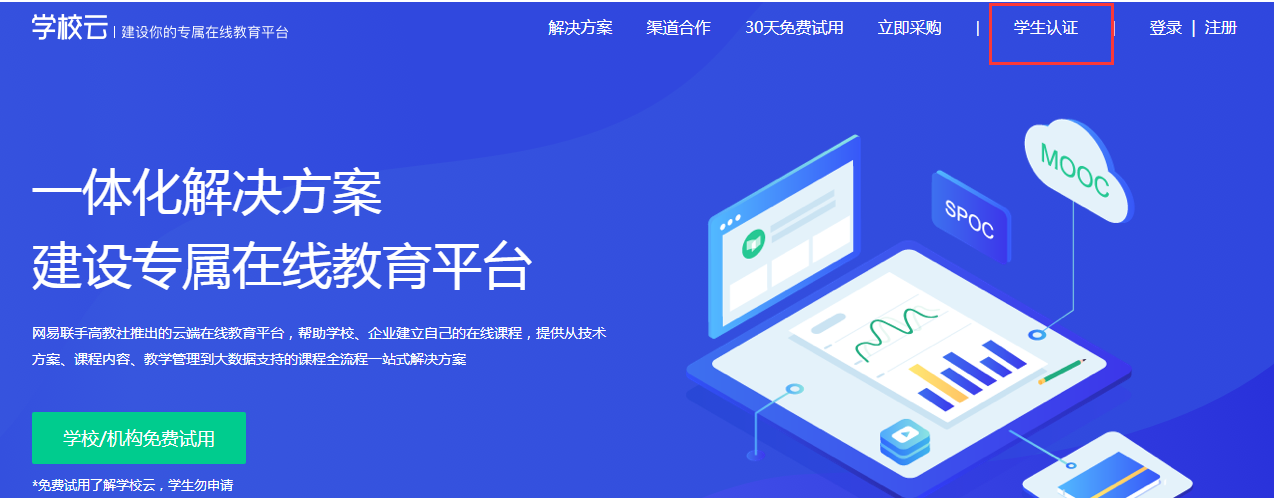 学生——选课学习
中国大学MOOC-登录-我的学校云-本校专属spoc课程-“立即参加”
移动端：中国大学MOOCapp-帐号-设置-学校云服务-信息认证
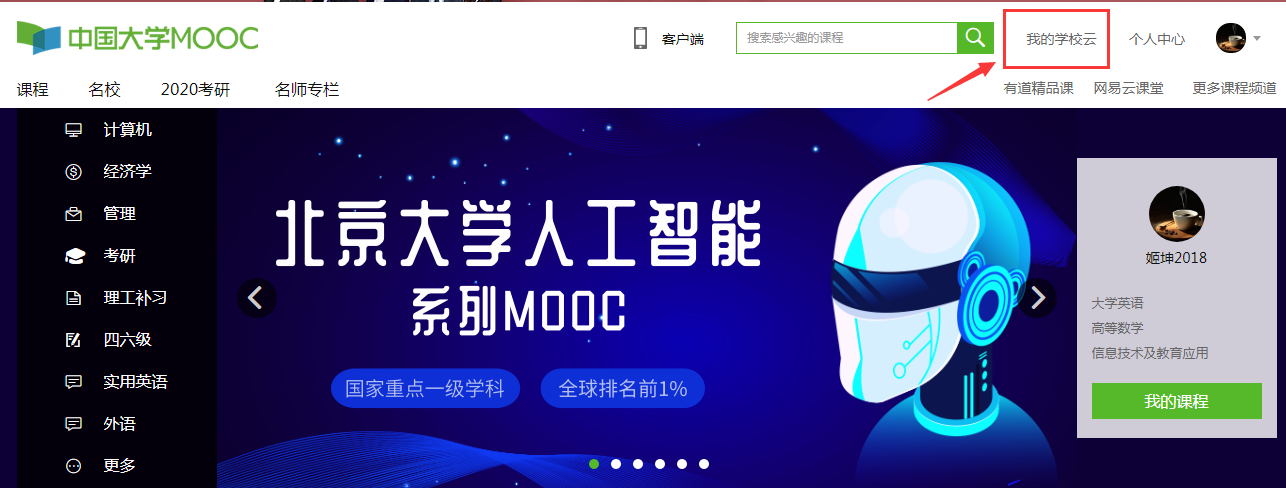 教师开课流程
发布教学内容，开
始教学活动
提交开课申请，管理员建课
结课，确认成绩
完善课程介绍页
注册认证激活账号
课程负责人——进入课程、发布内容
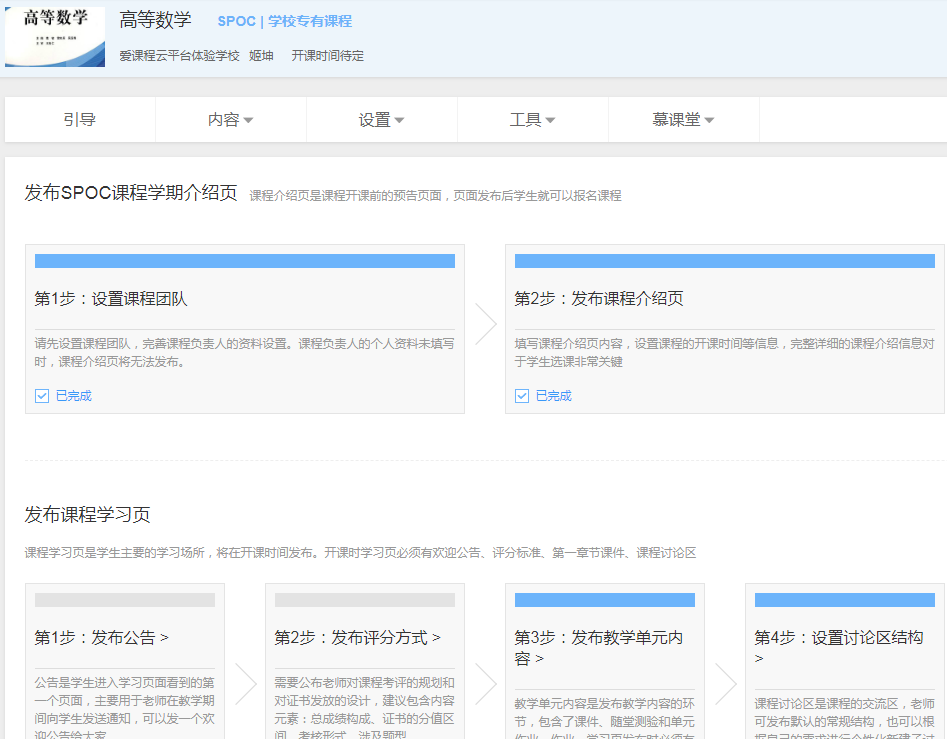 课程管理后台-学期管理-spoc/在线开放课程与学期
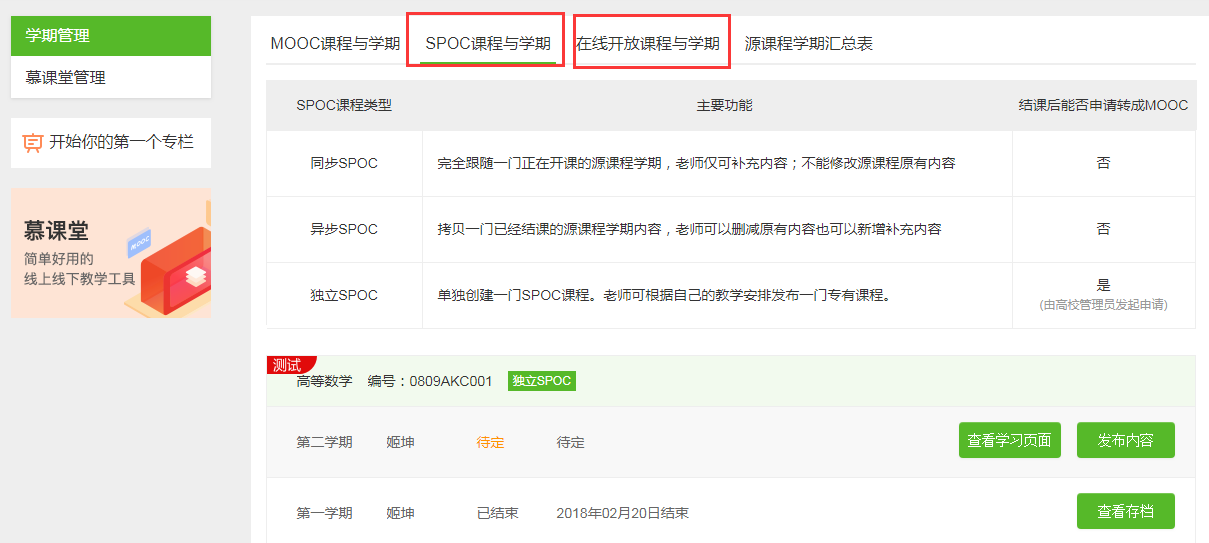 校级课程
省级课程
课程负责人——设置课程团队
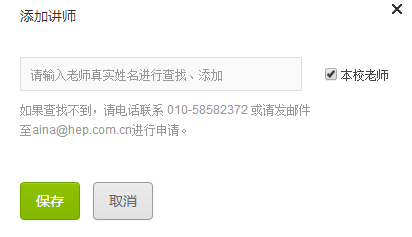 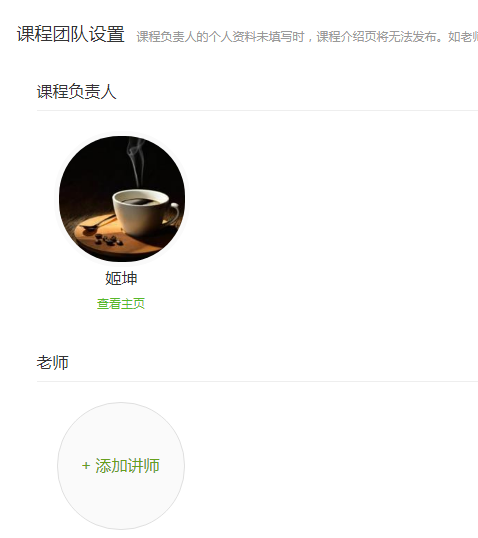 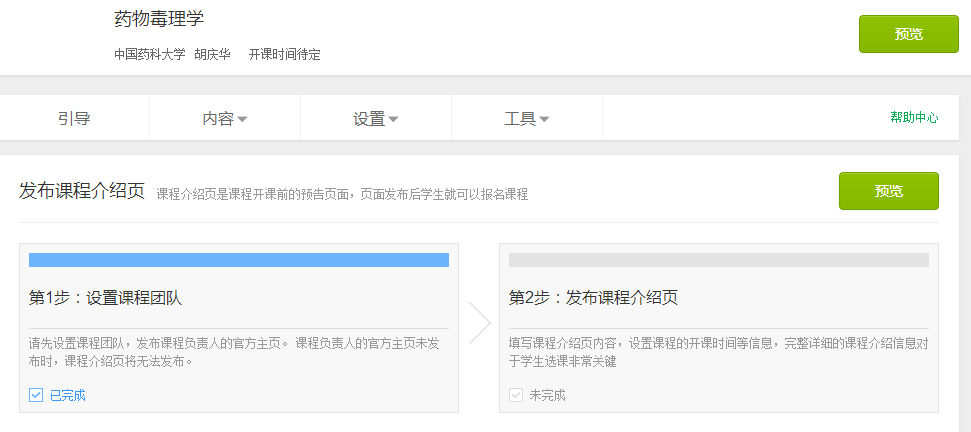 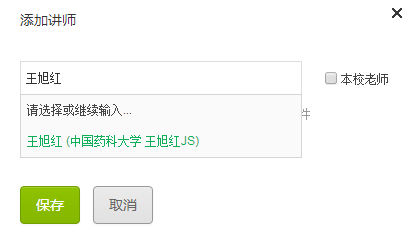 添加讲师：必须经过认证激活
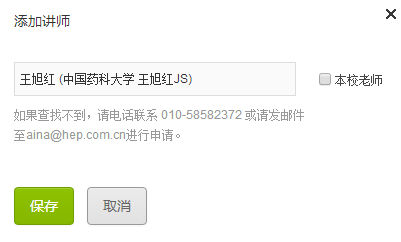 添加助教：必须使用邮箱注册
无需教师认证
课程老师——完善课程介绍页
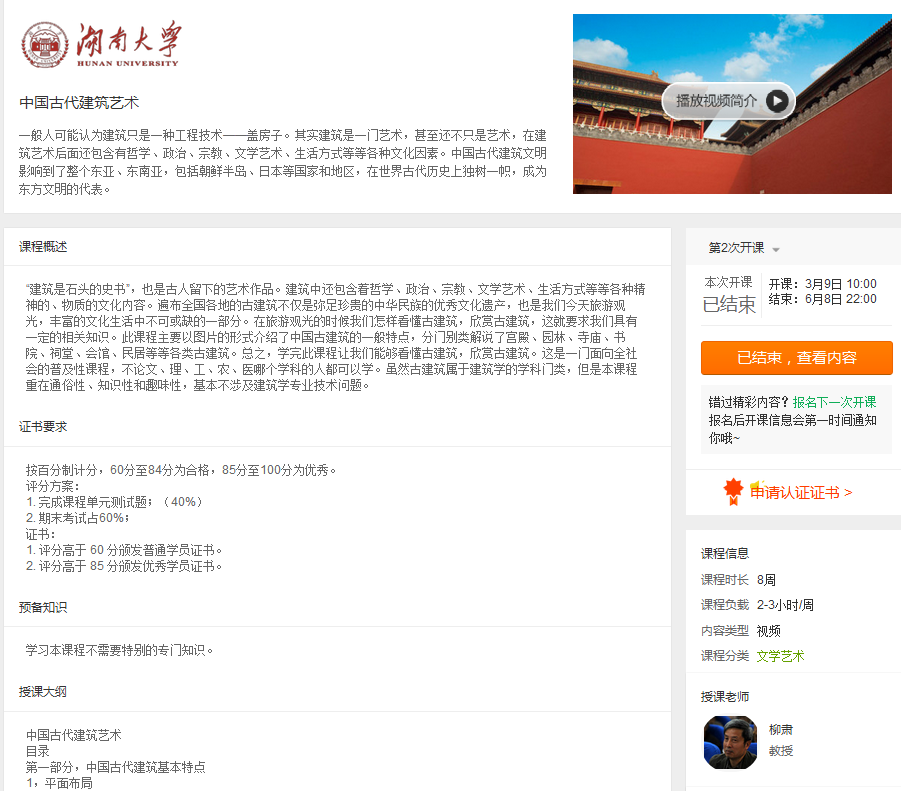 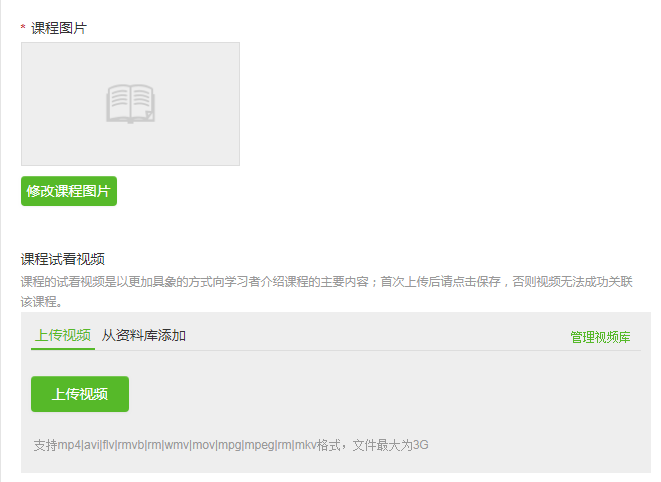 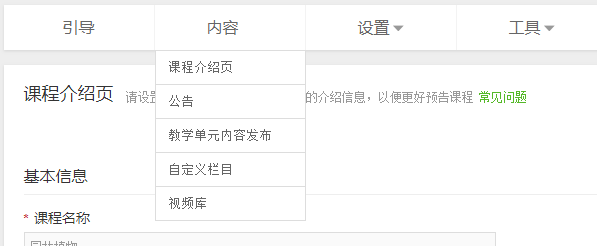 试看视频时长建议2min左右
课程老师——发布教学单元内容
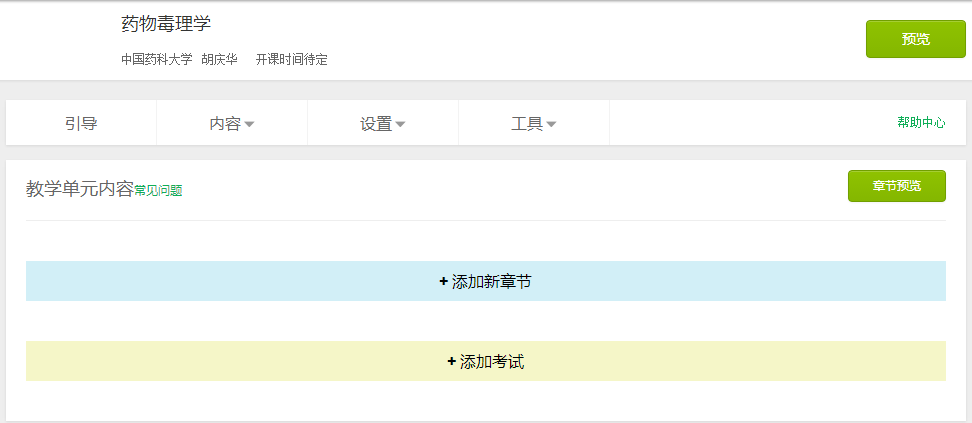 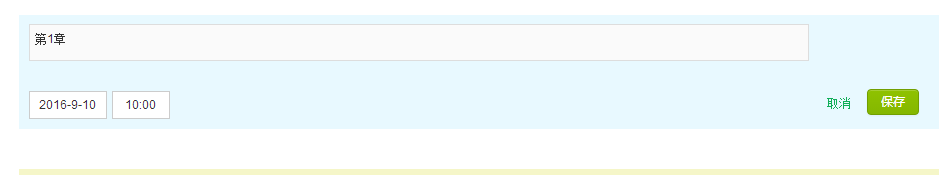 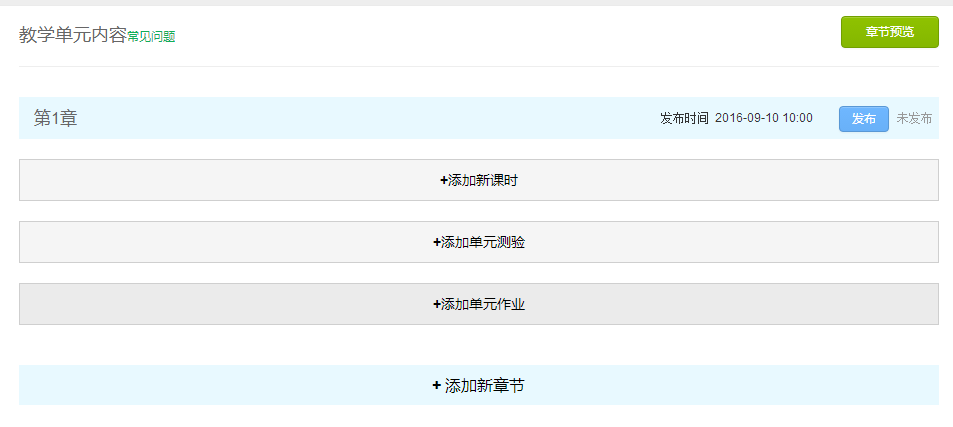 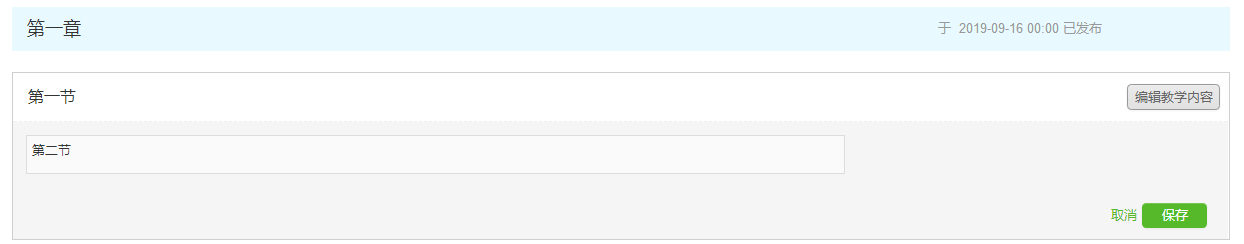 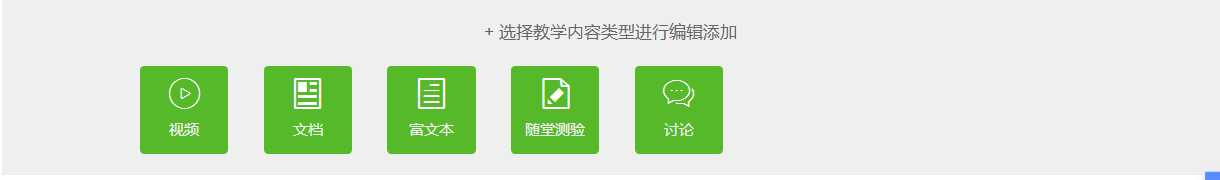 课程老师——发布教学单元内容
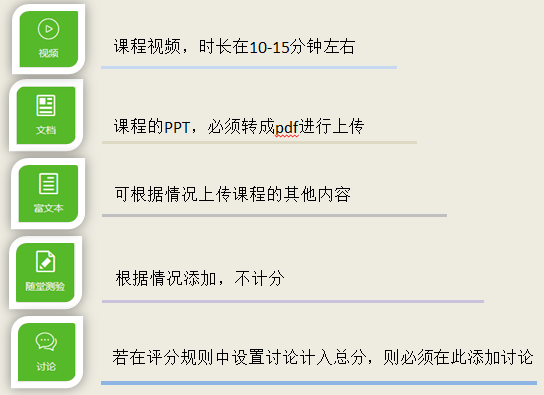 课程老师——发布单元测验
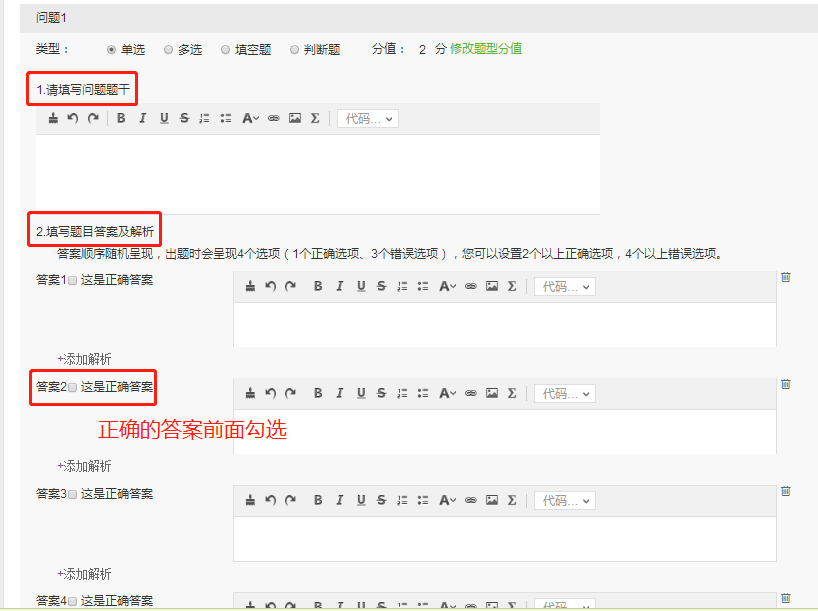 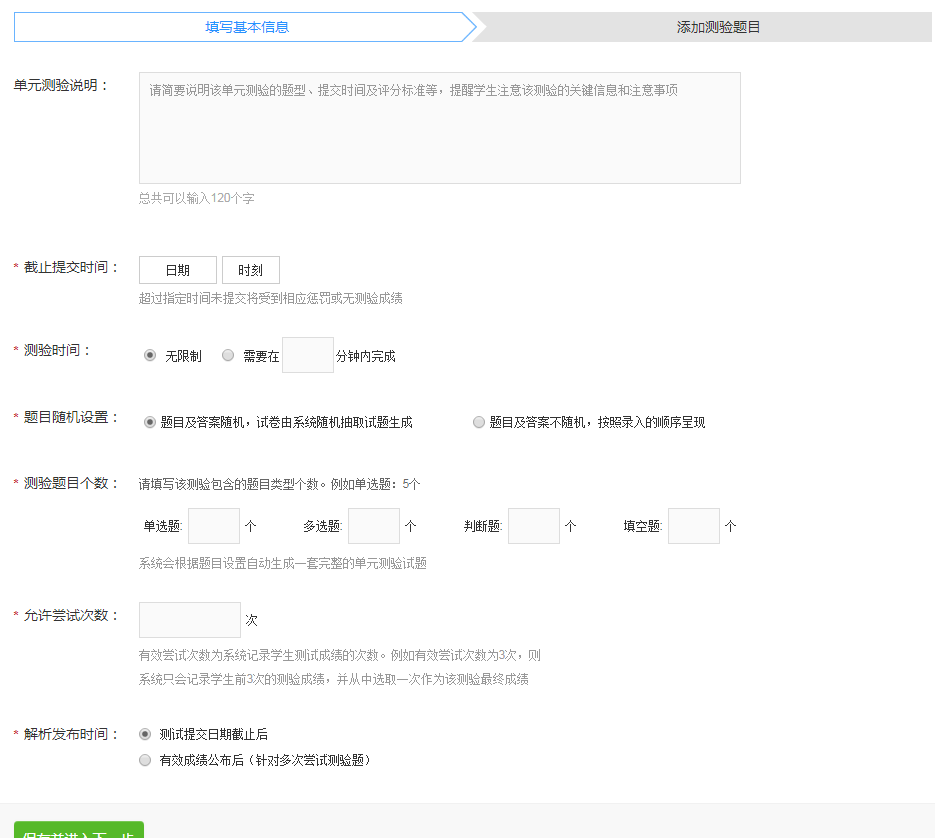 课程老师——发布单元作业
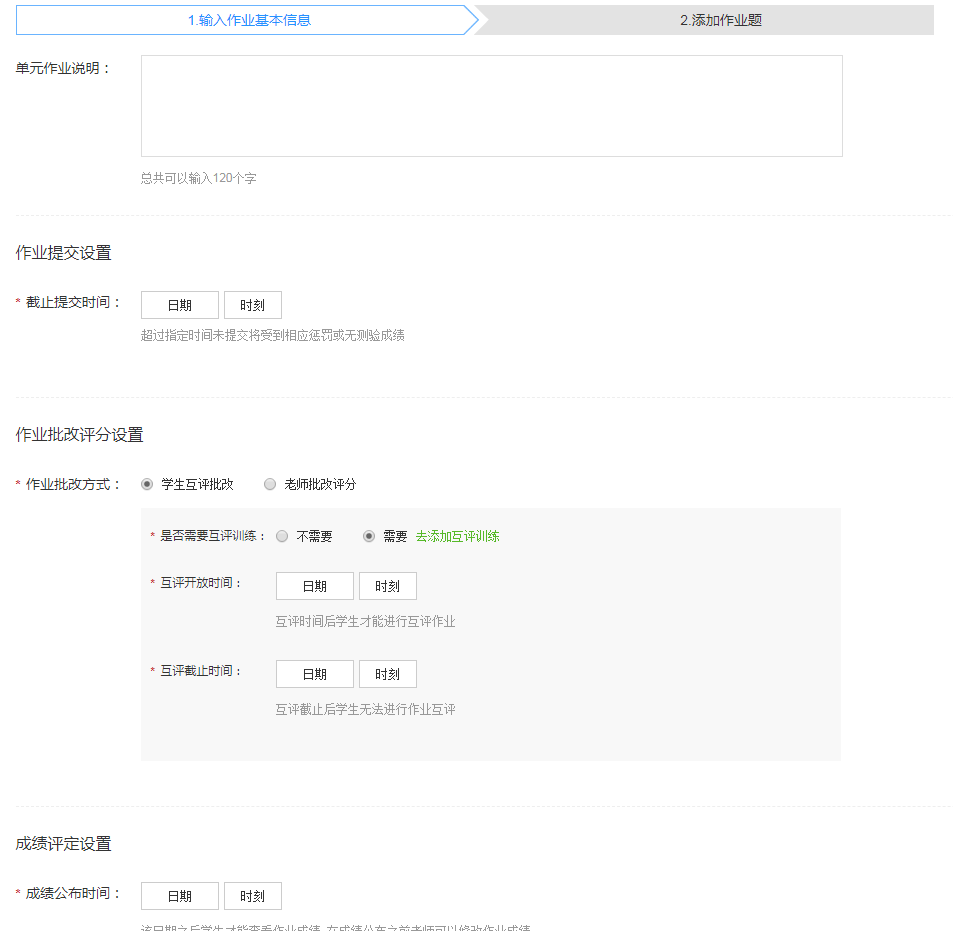 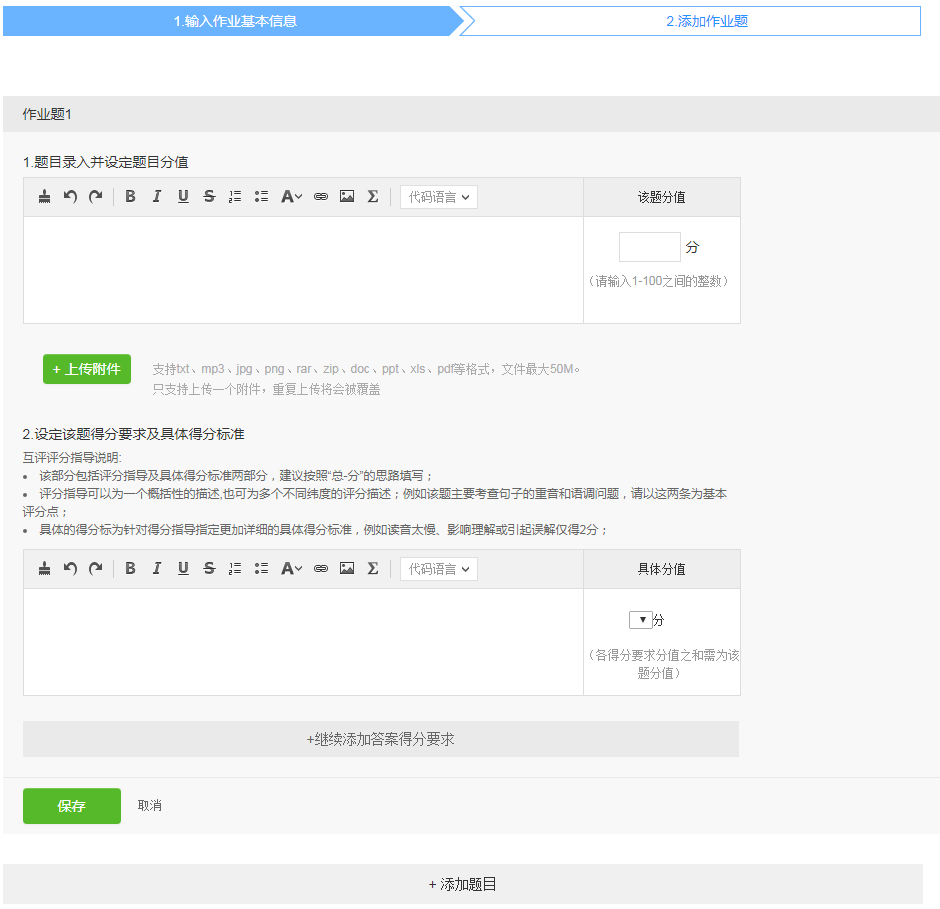 课程老师——设置评分方式
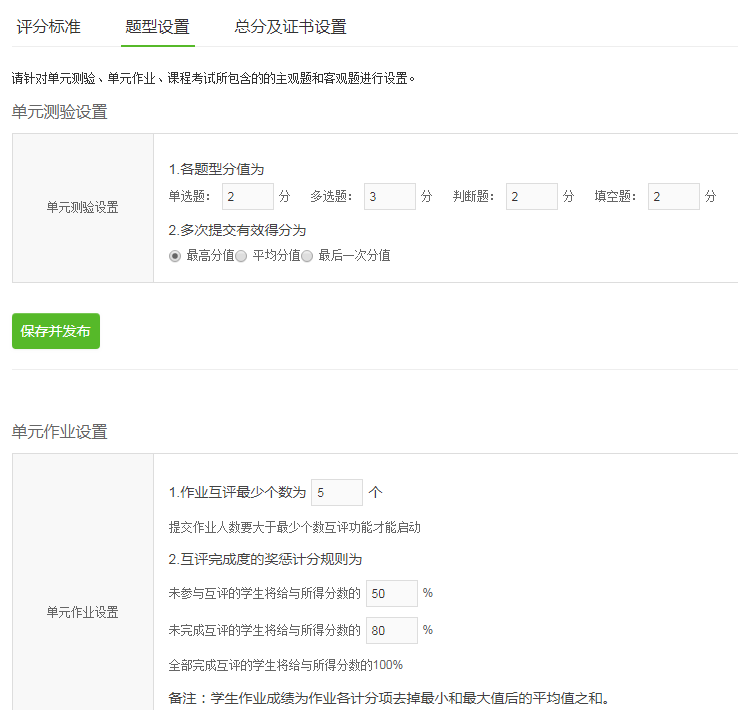 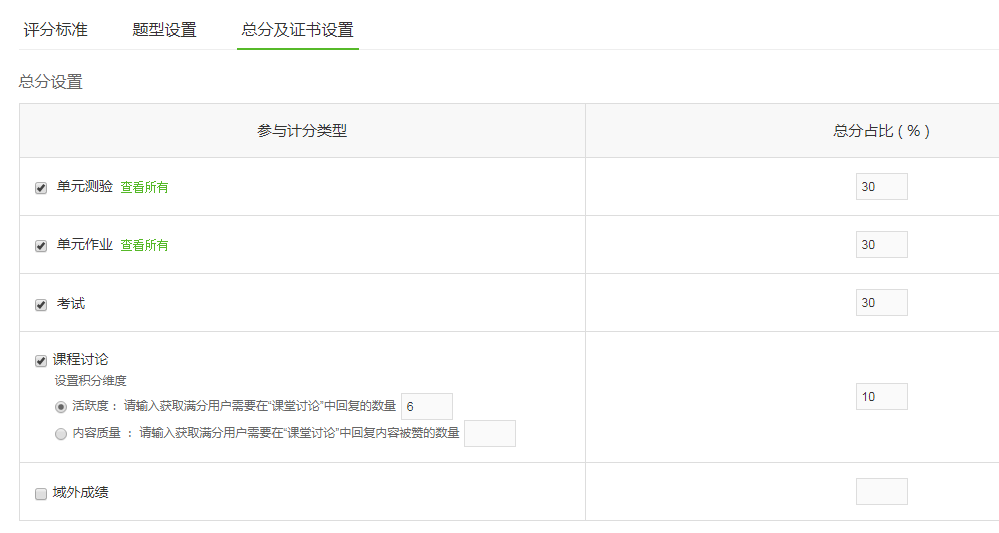 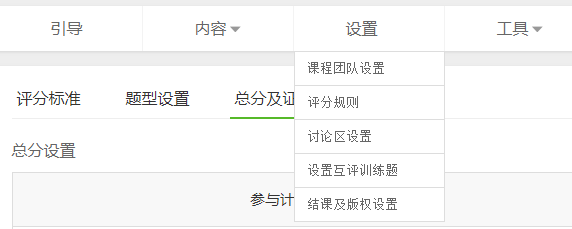 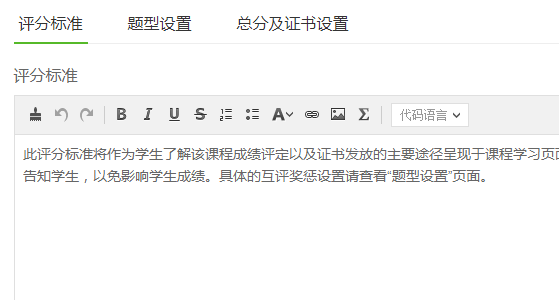 如果在“评分规则”中设置课程讨论计入总分，则务必在教学单元内容里设置讨论题。
课程老师——查看课程数据
工具-查看课程数据
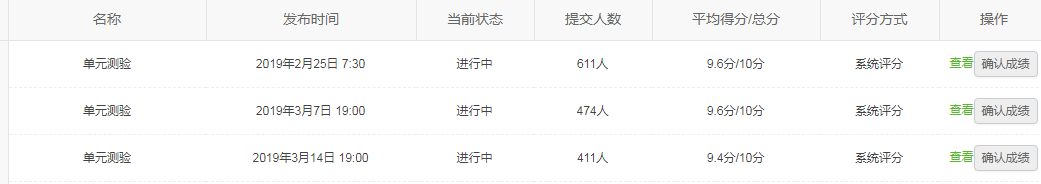 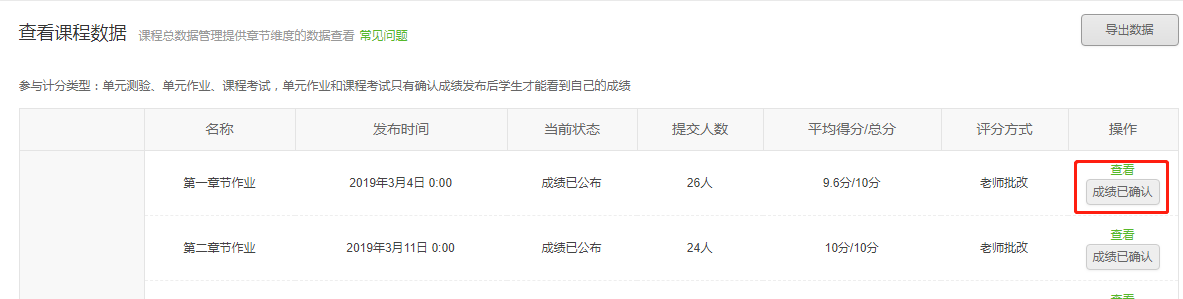 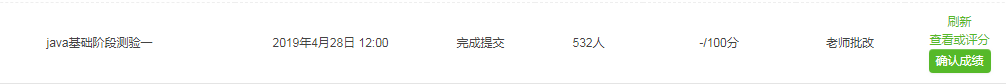 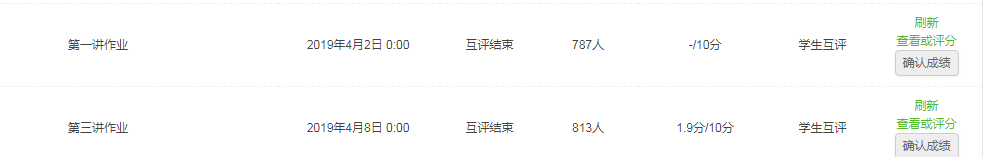 课程老师——学生成绩管理
工具-学生成绩管理
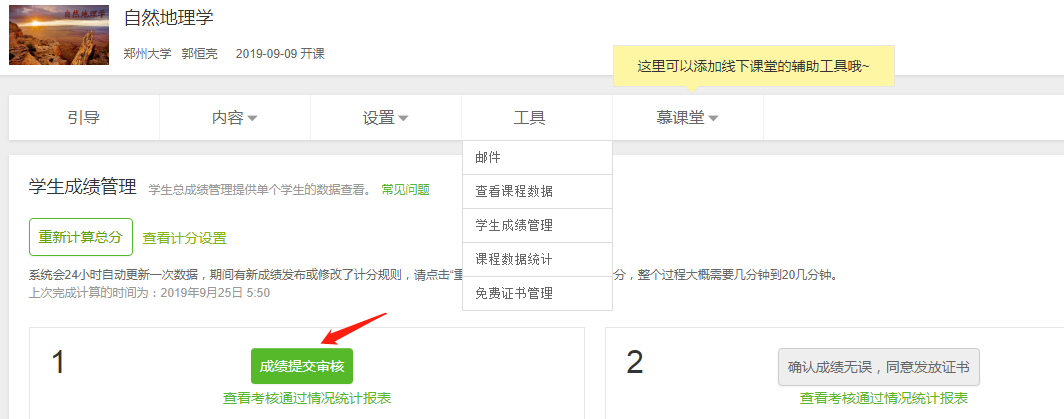 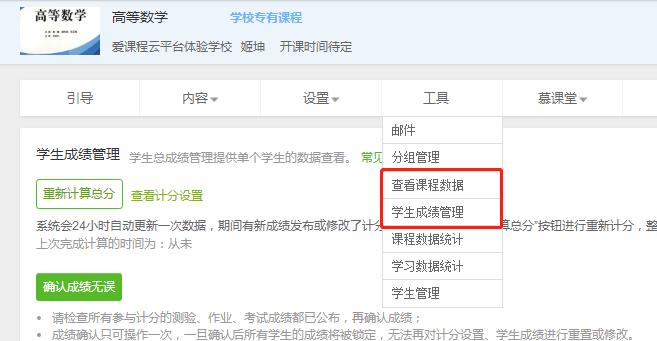 省级课程需要提交成绩审核，最后确认成绩无误
慕课堂——教师端操作流程
查看课堂数据
上课，微信小程序发布教学任务
查看线上学习情况
PC端备课
创建课堂
慕课堂——pc端创建课堂
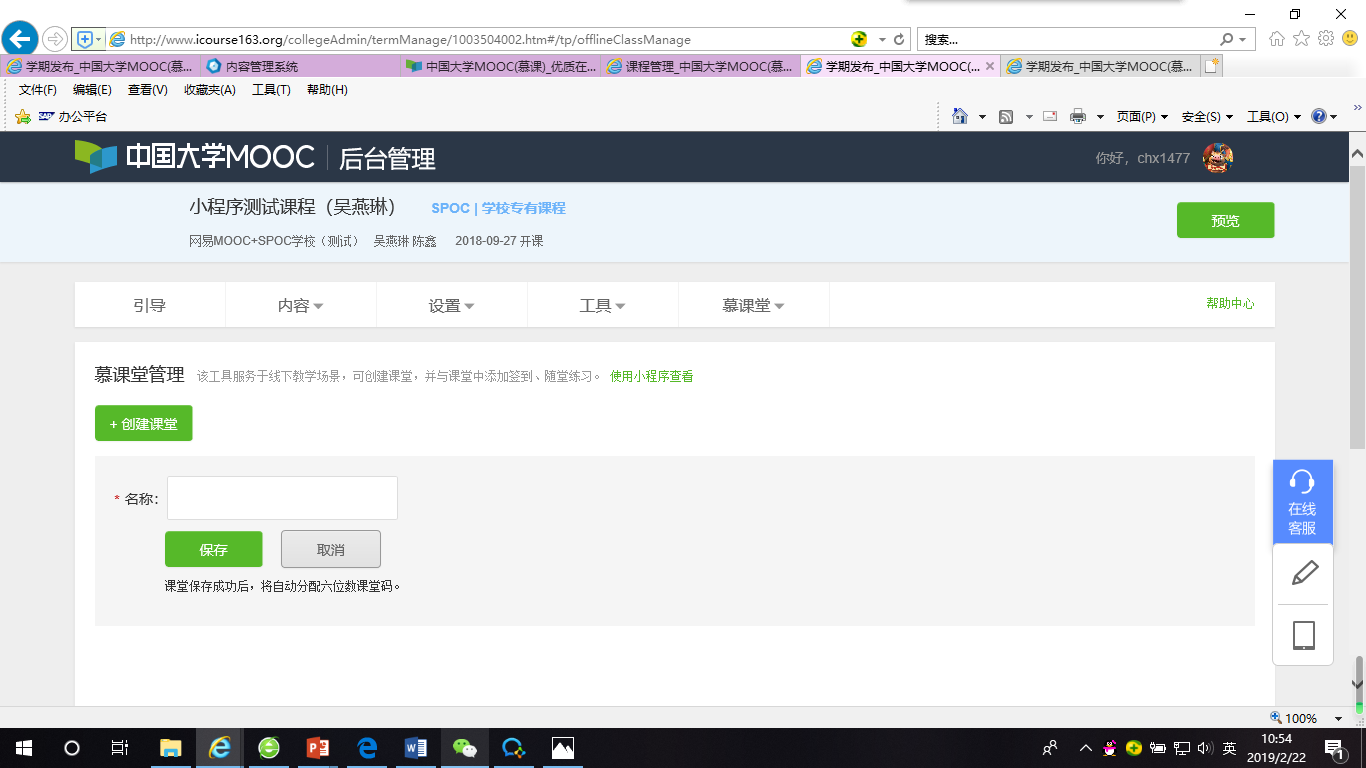 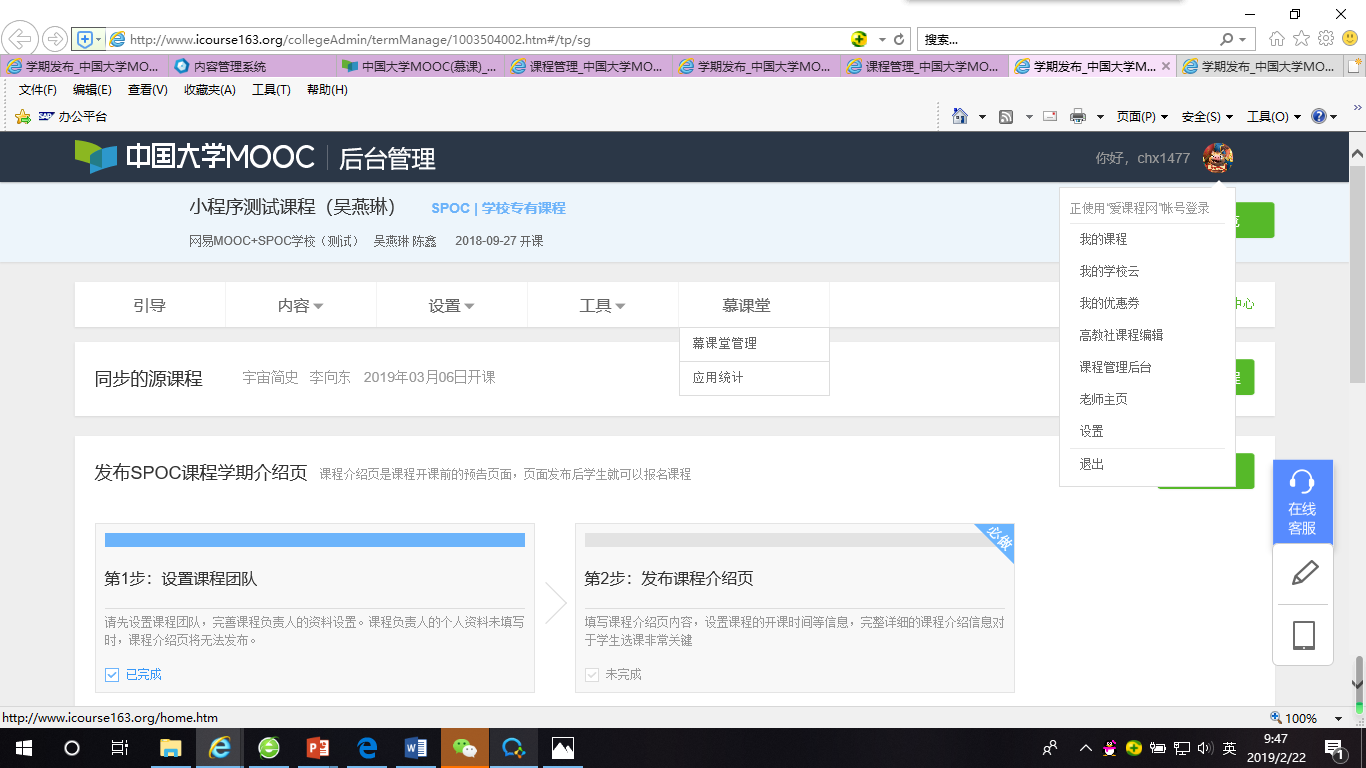 ②进入mooc或spoc或在线开放课程
③
①
⑤
慕课堂功能——pc端备课
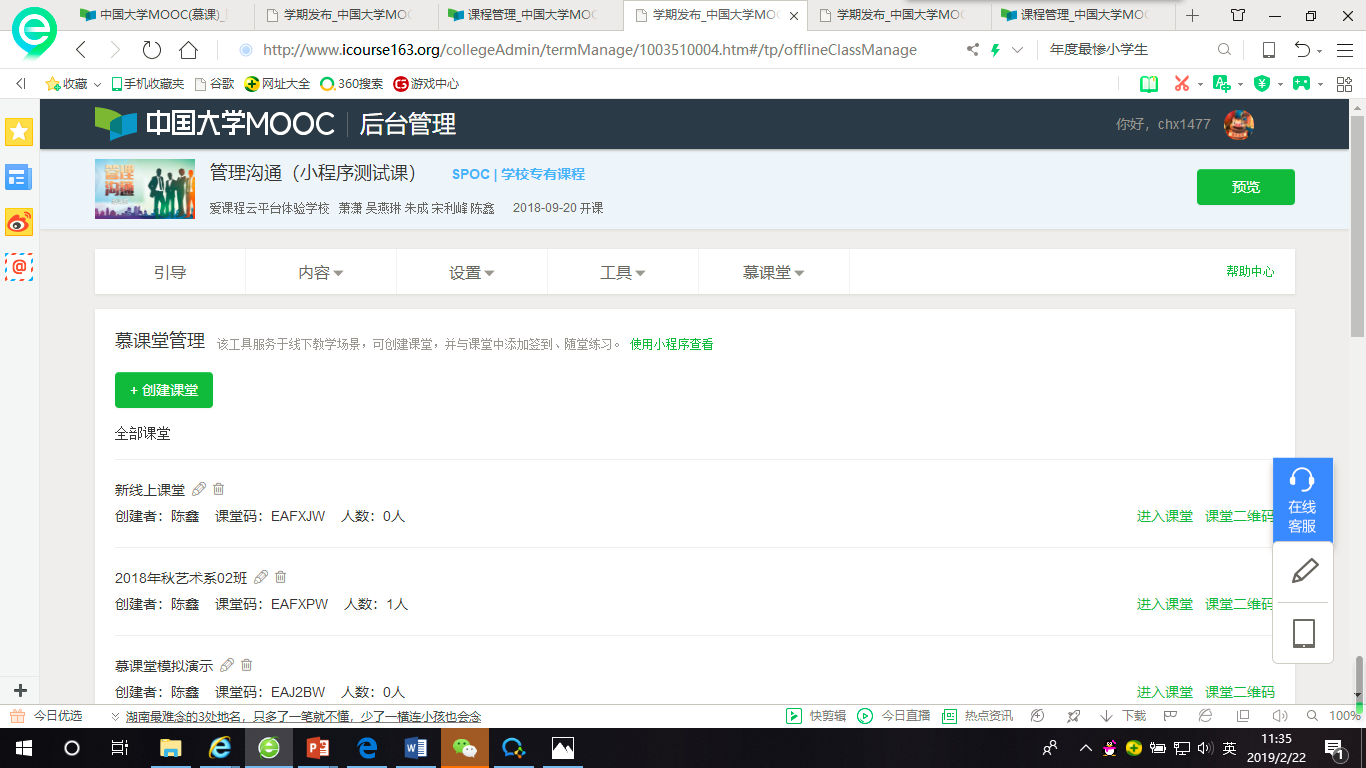 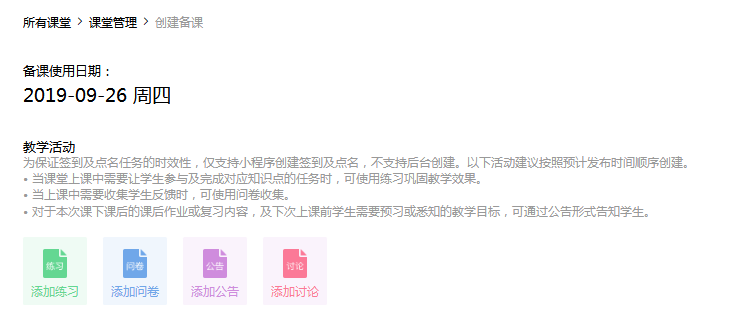 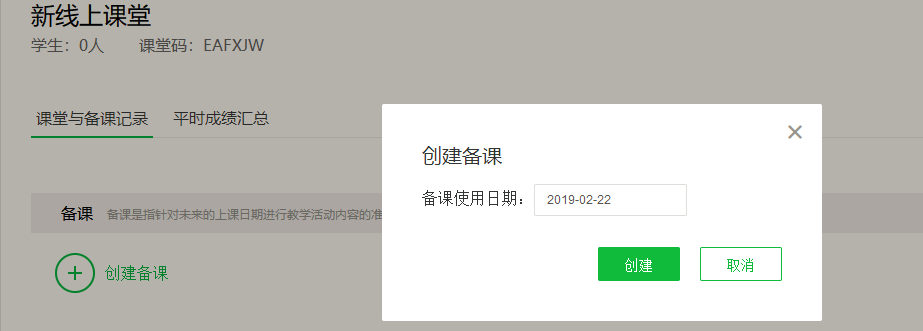 ⑥
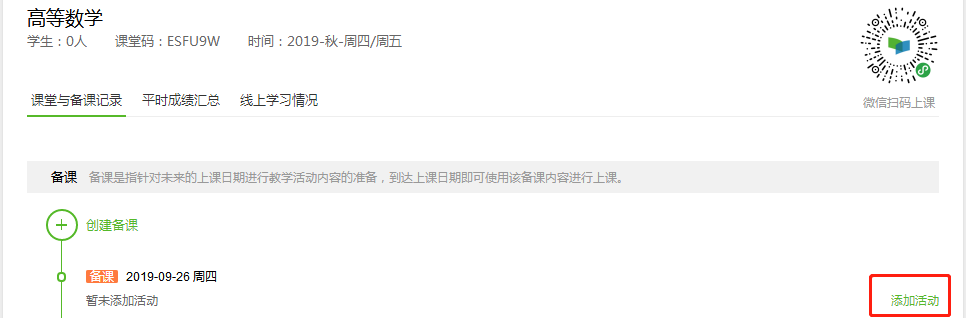 添加教学任务
慕课堂功能——练习库
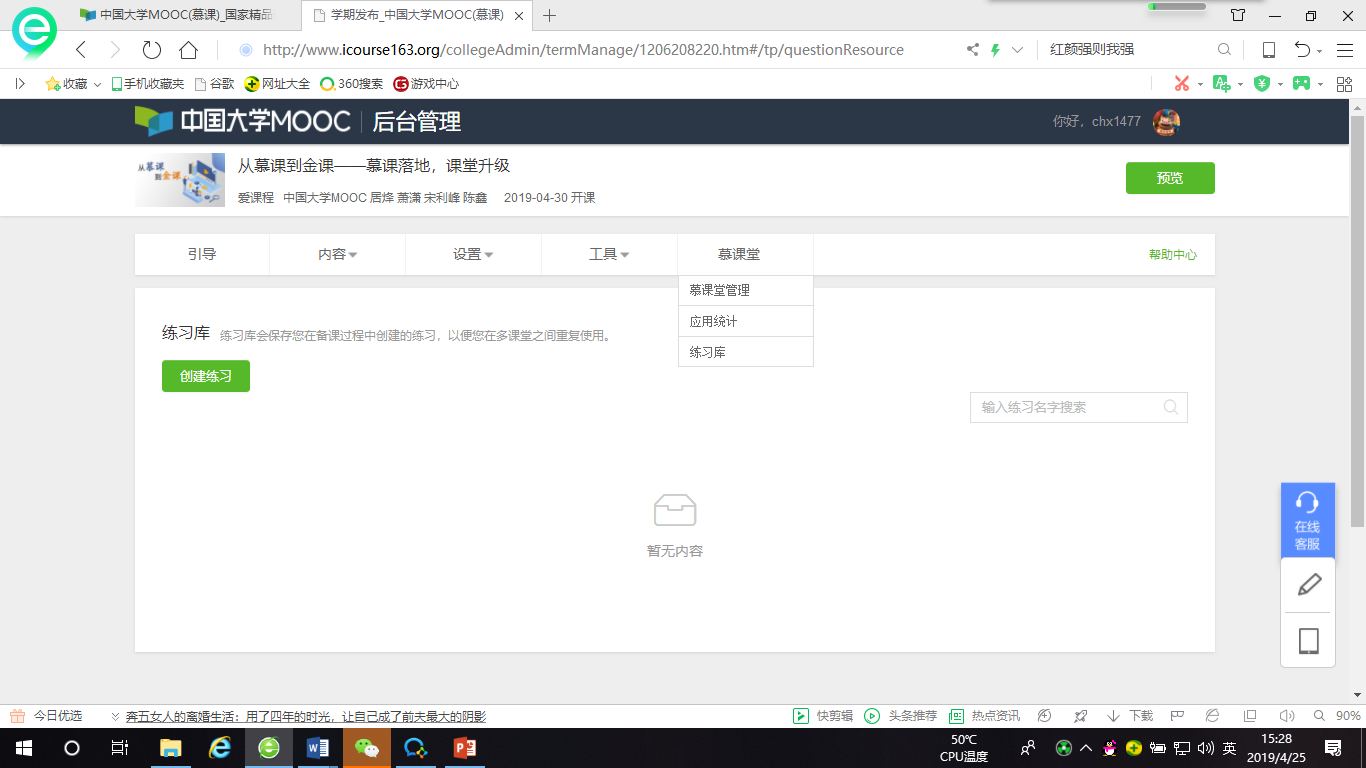 ①练习库入口
②
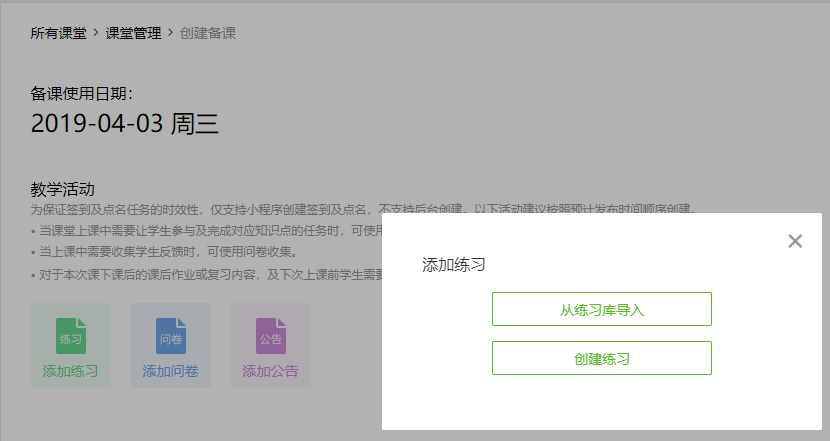 ③从练习库导入
慕课堂功能——设置练习
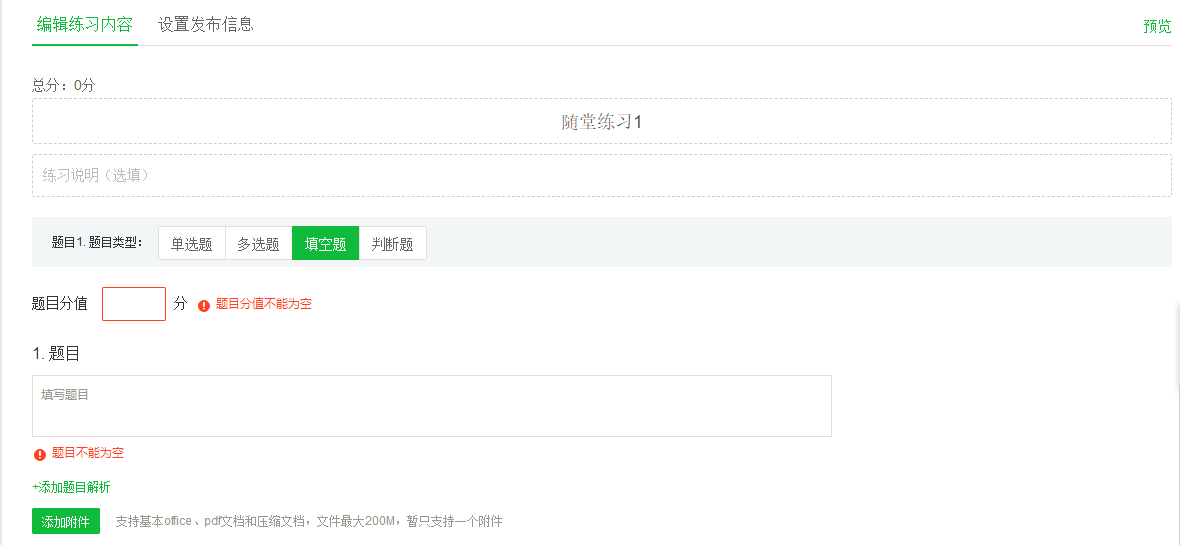 ①随堂练习标题
②随堂练习说明
③设置题目类型
④设置题目分值
⑤设置题目内容
⑥设置答案内容
慕课堂功能——设置课堂公告
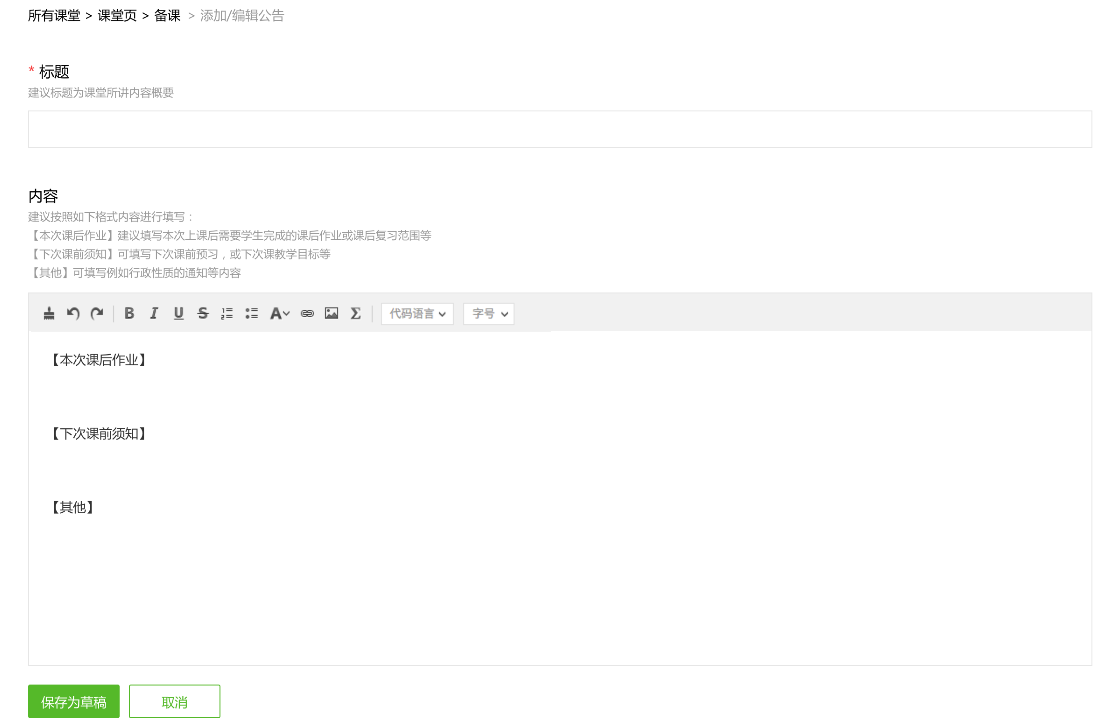 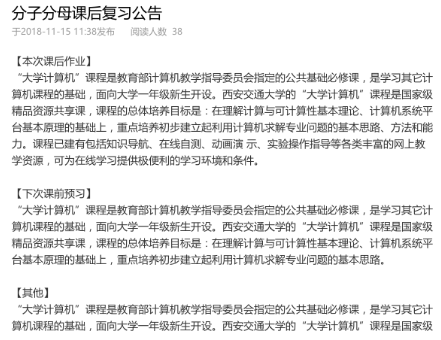 ①课堂公告标题
②建议按标准格式填写课堂公告内容
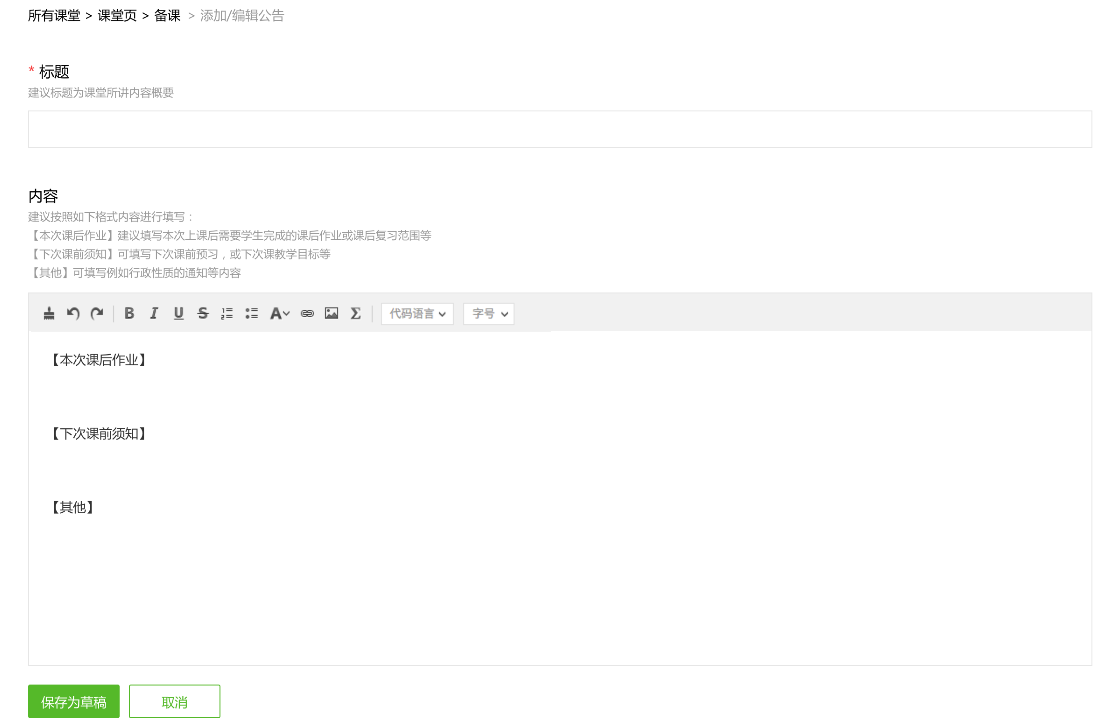 慕课堂——设置问卷
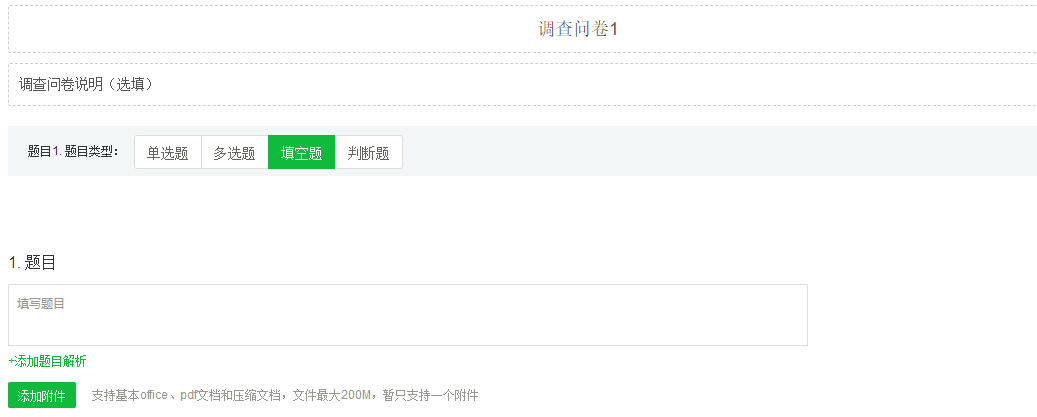 ①调查问卷标题
②调查问卷说明
③设置问卷题目类型
④设置问卷题目内容
慕课堂——修改备课内容
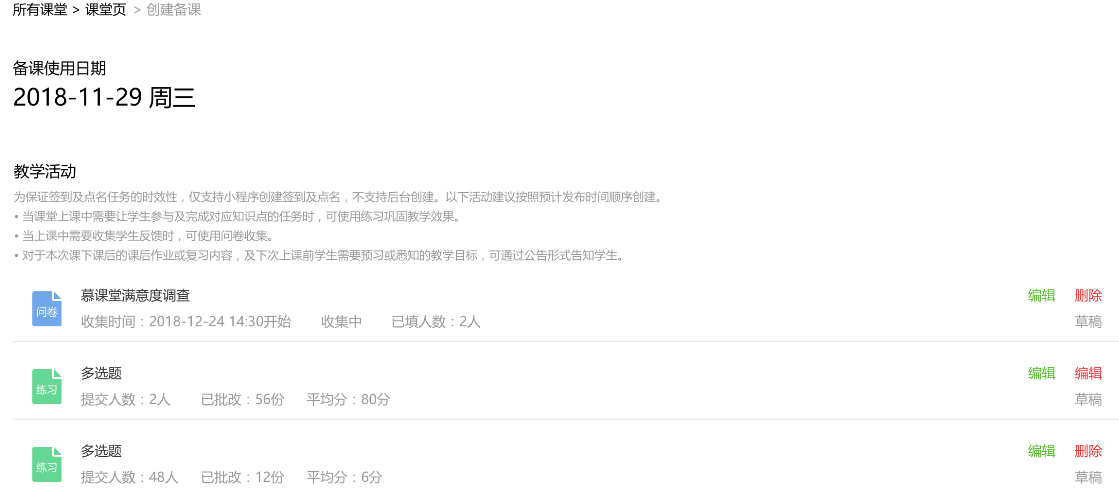 慕课堂——小程序创建线上课程关联的课堂
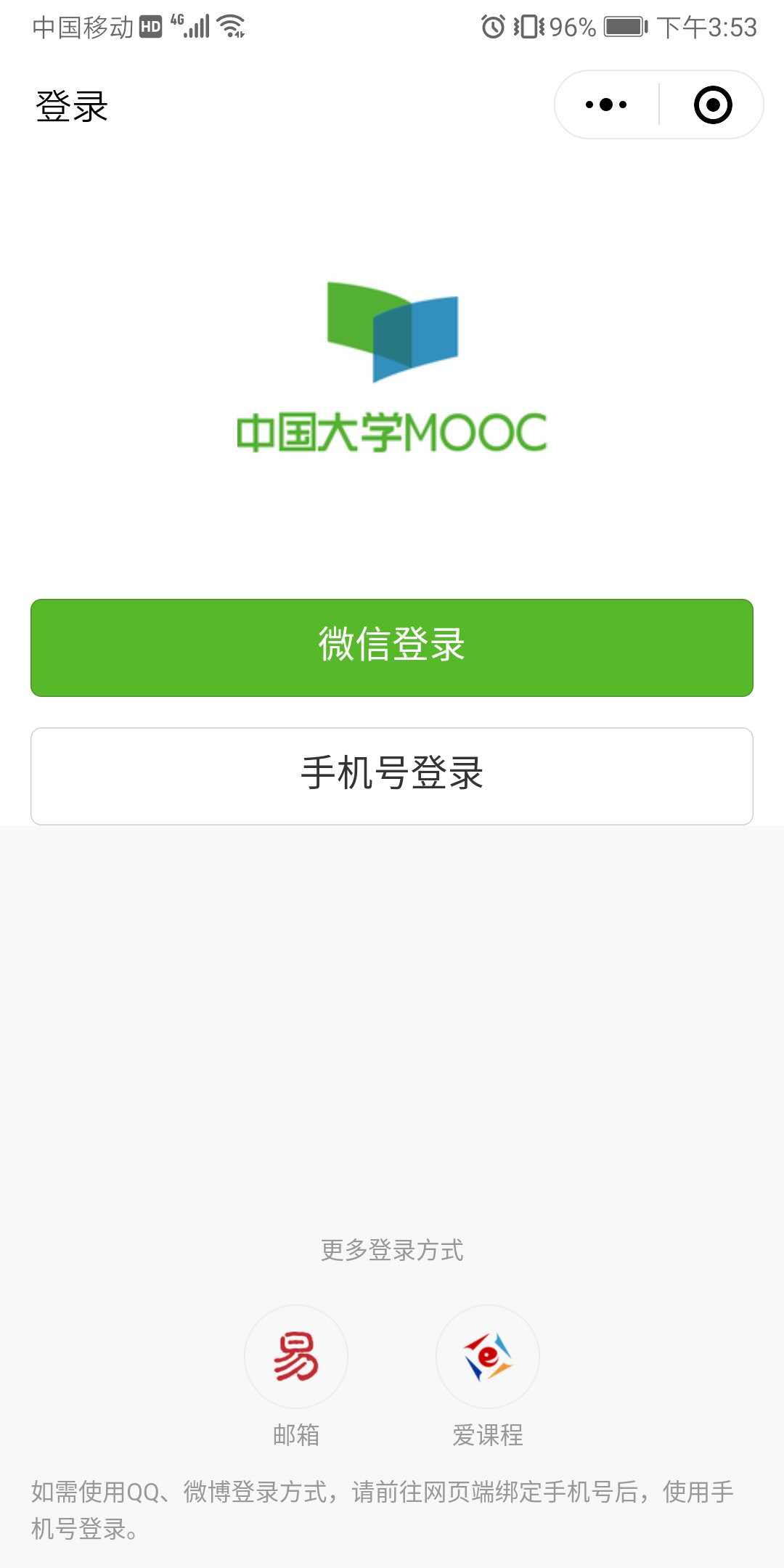 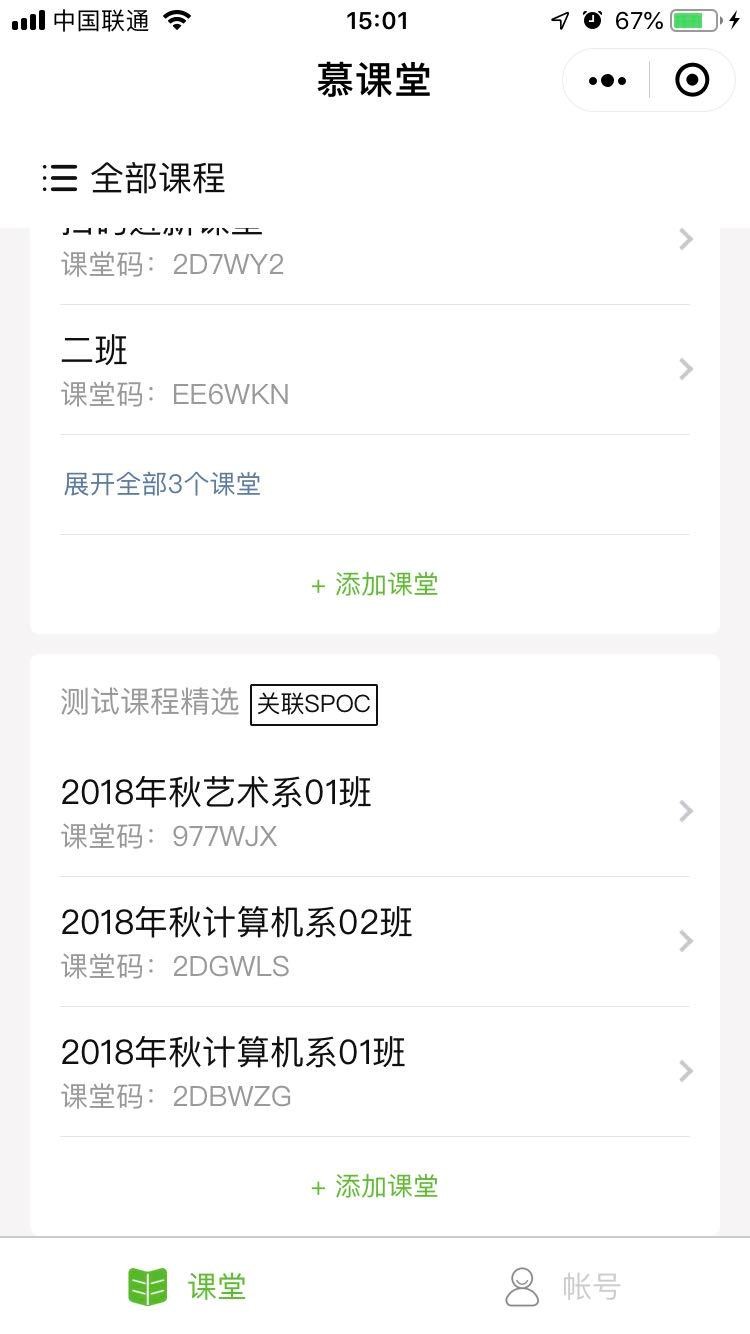 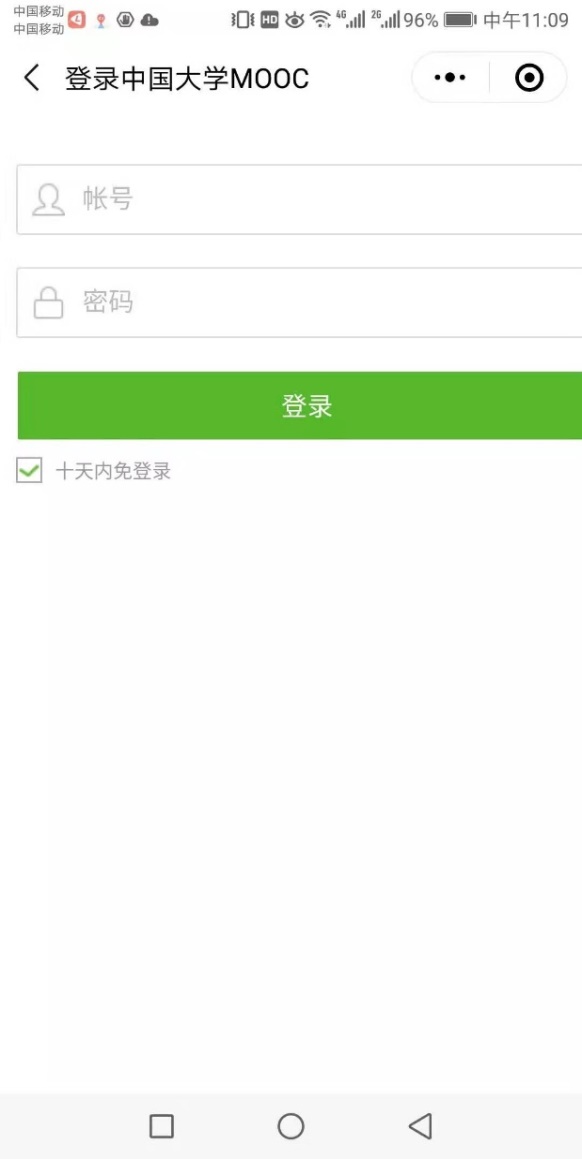 微信小程序-慕课堂智慧教学
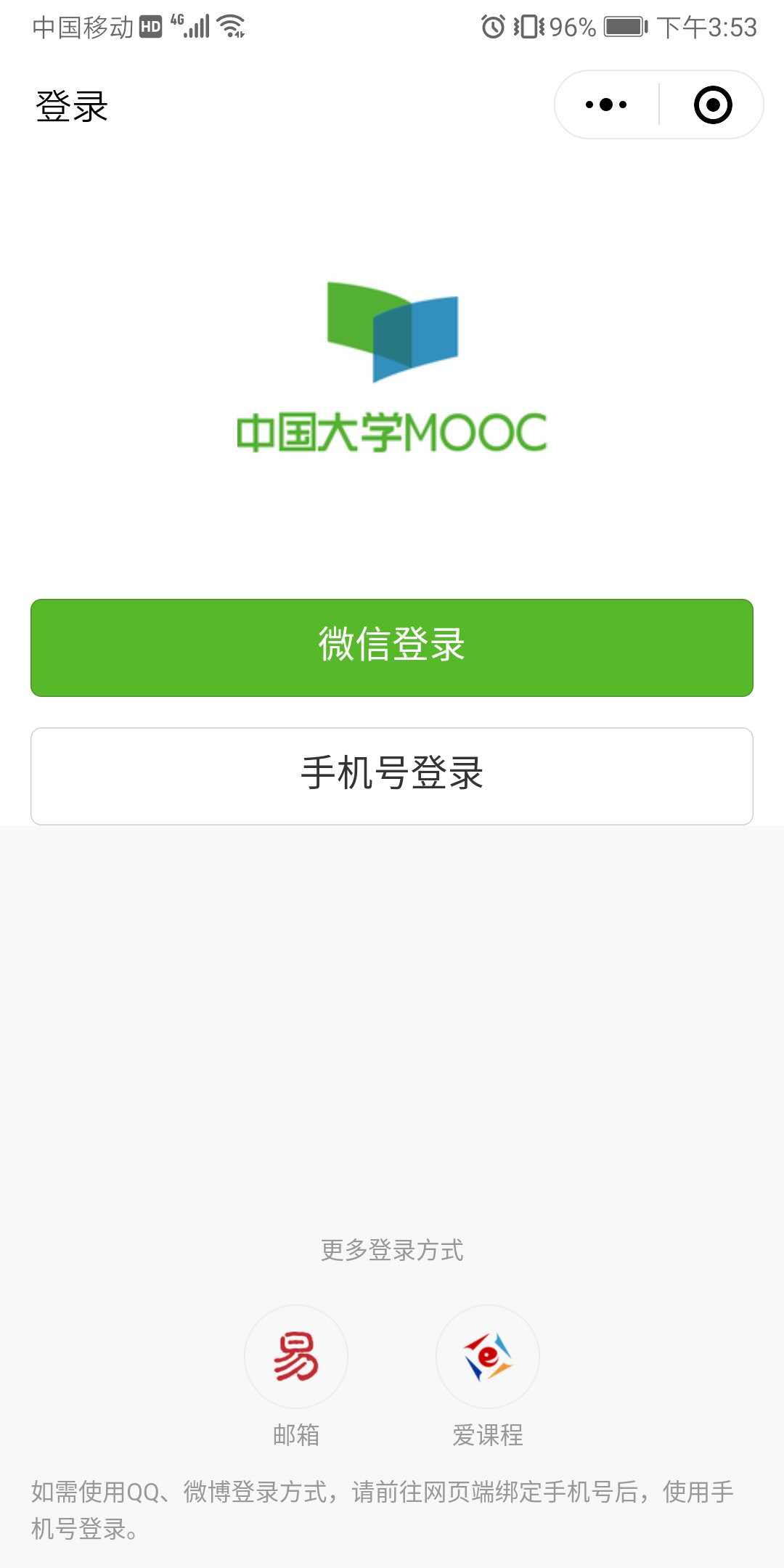 ①
慕课堂——小程序端上下课
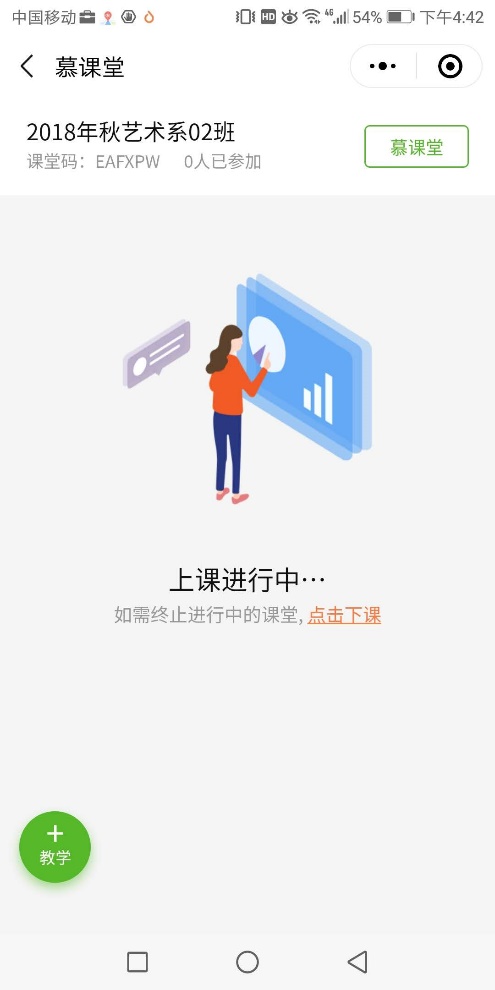 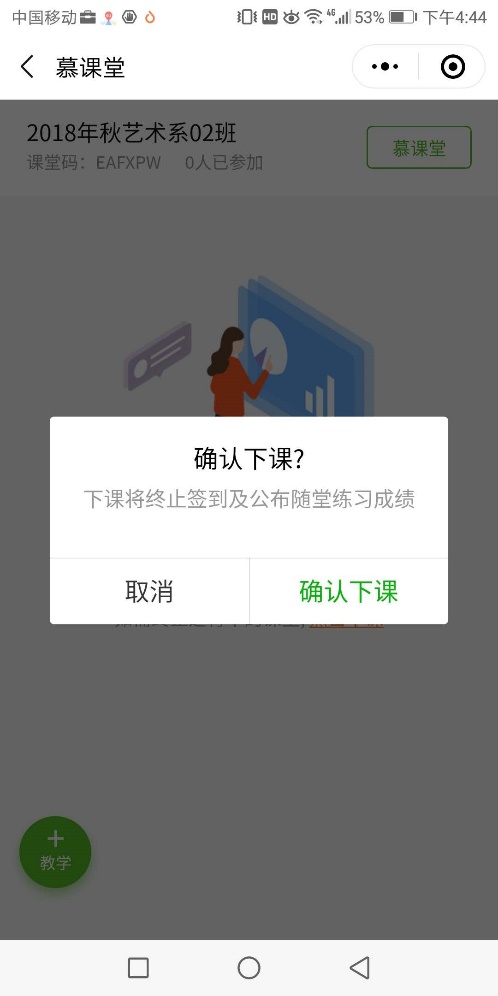 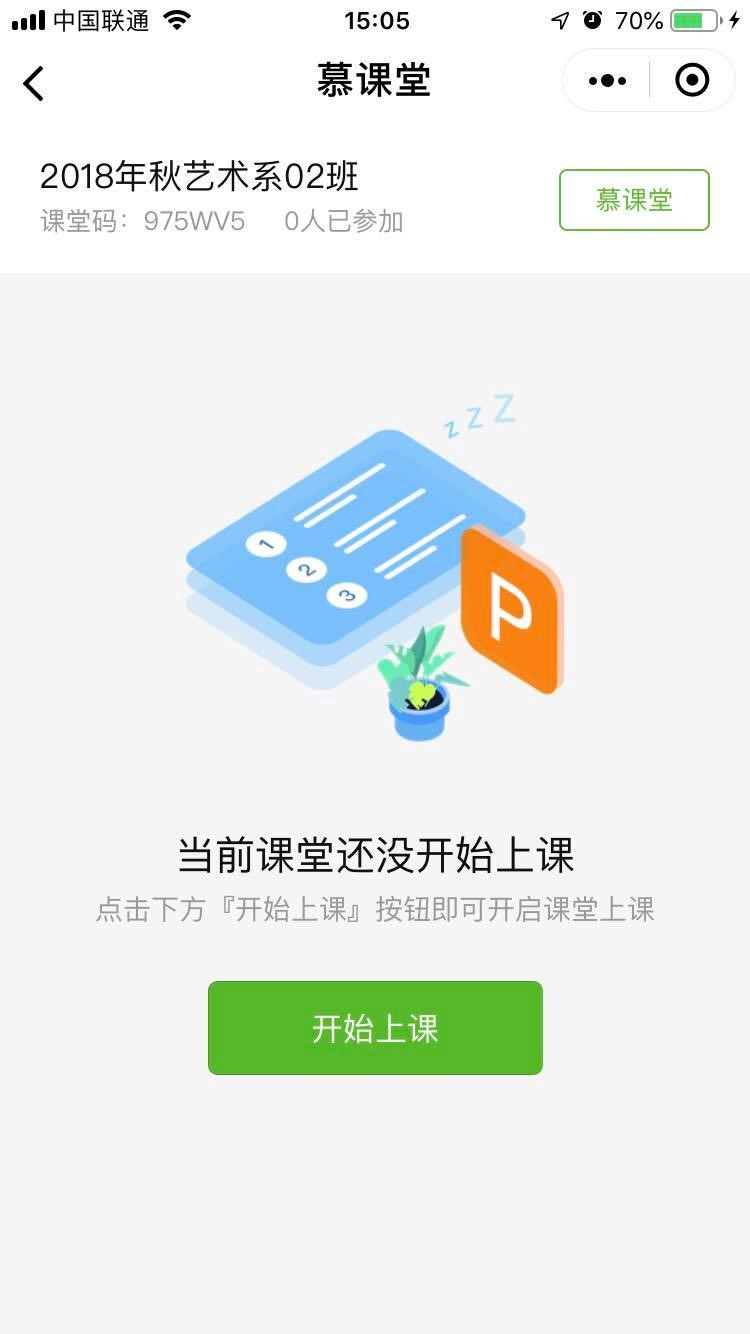 ②下课
①上课
②发启签到
慕课堂——上课签到
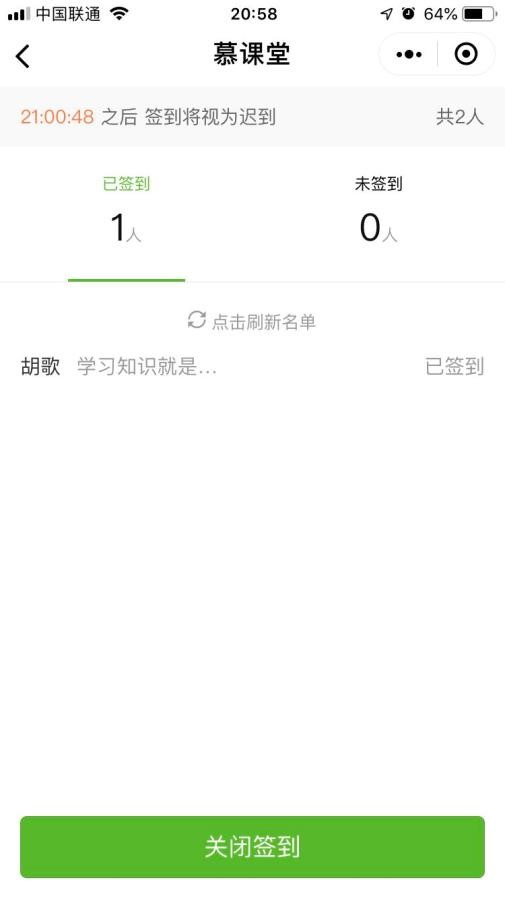 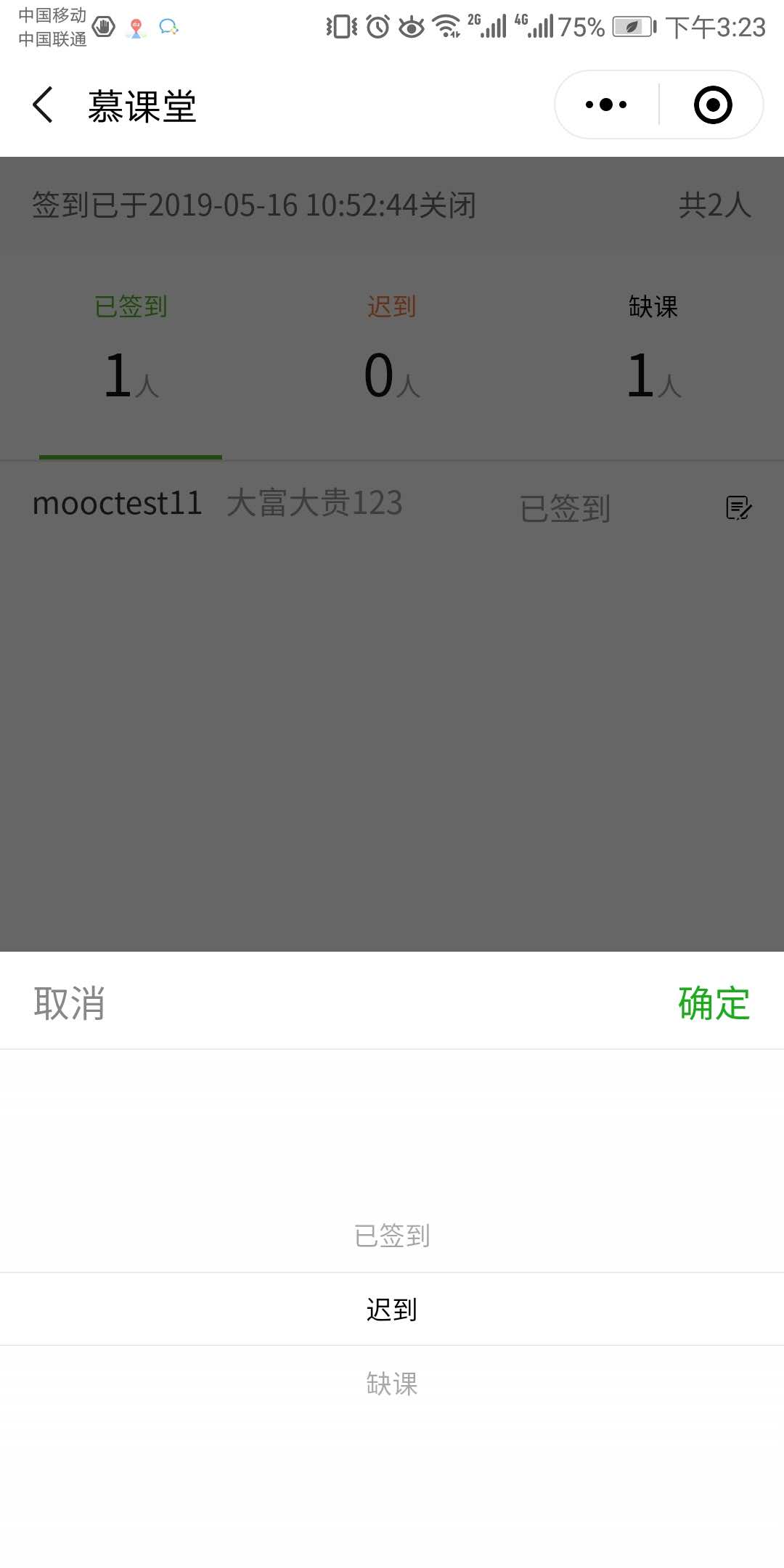 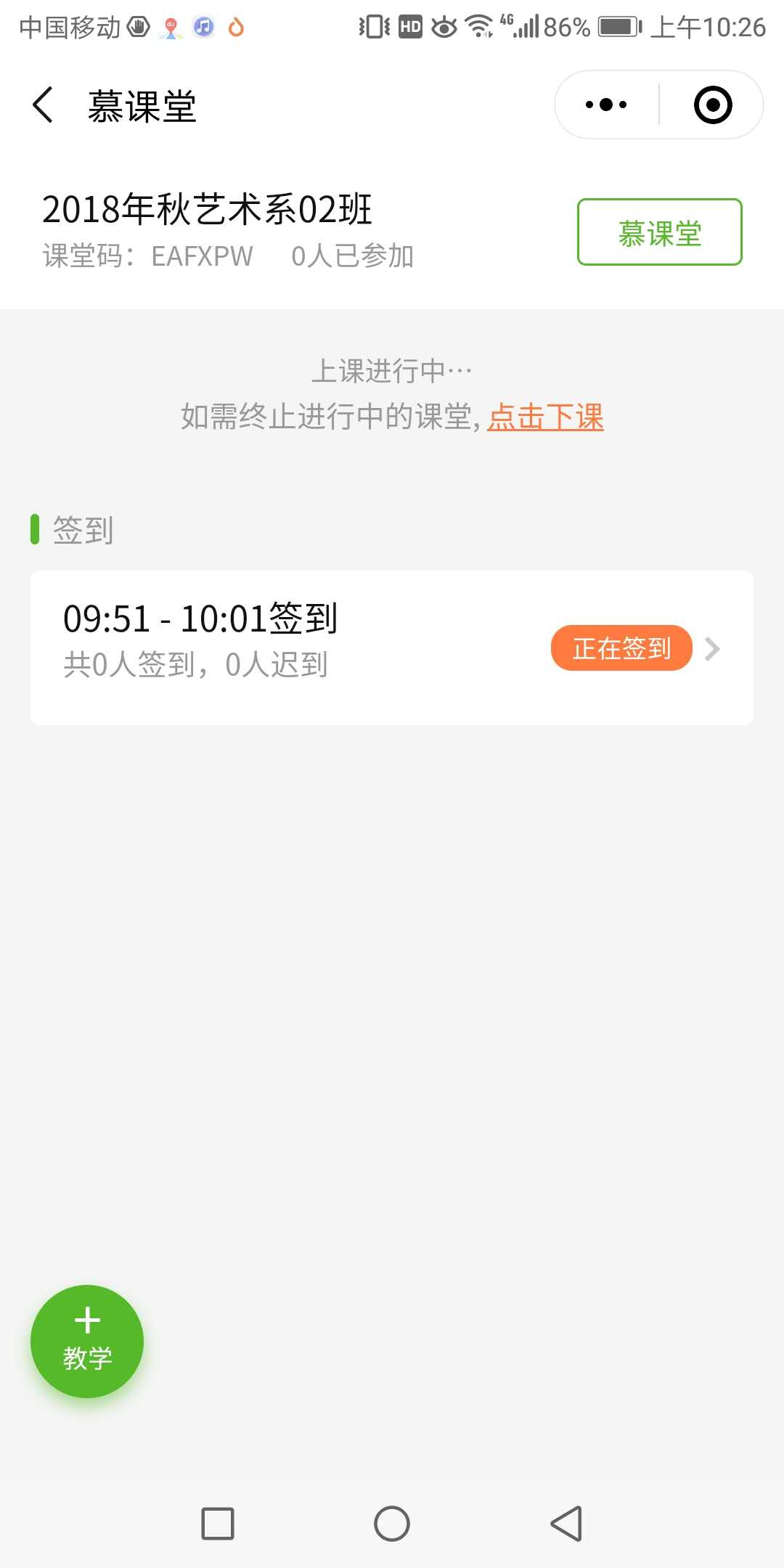 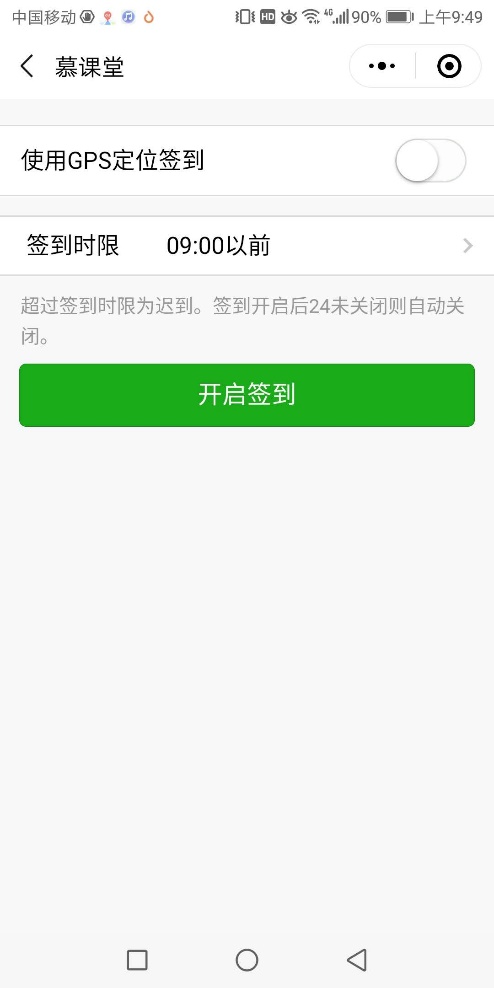 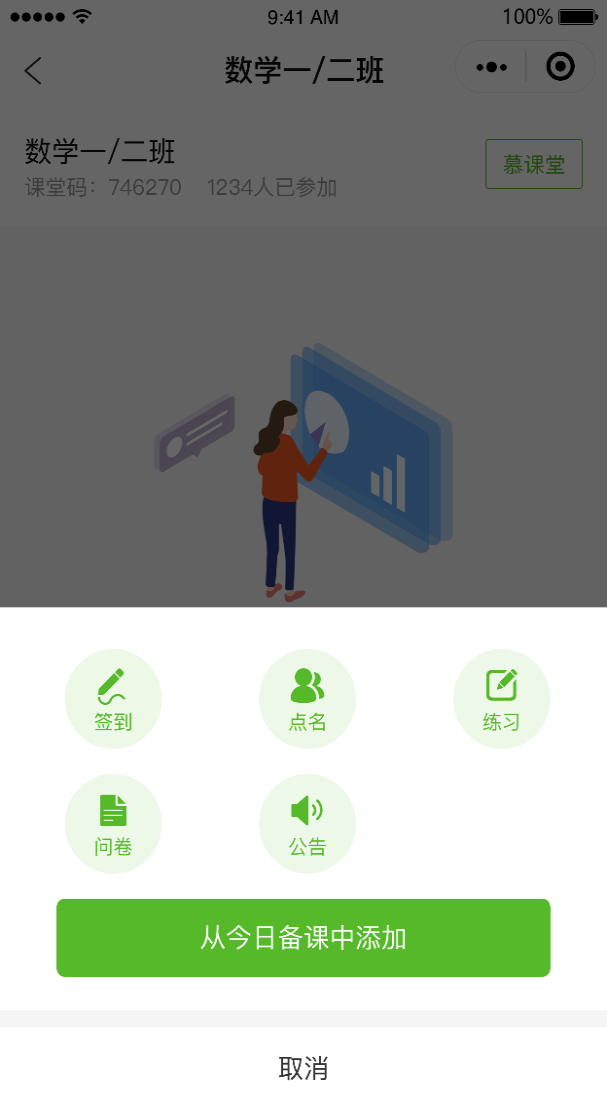 ③进入签到详情
④关闭签到
①点击教学
⑤修改签到状态
慕课堂——上课点名
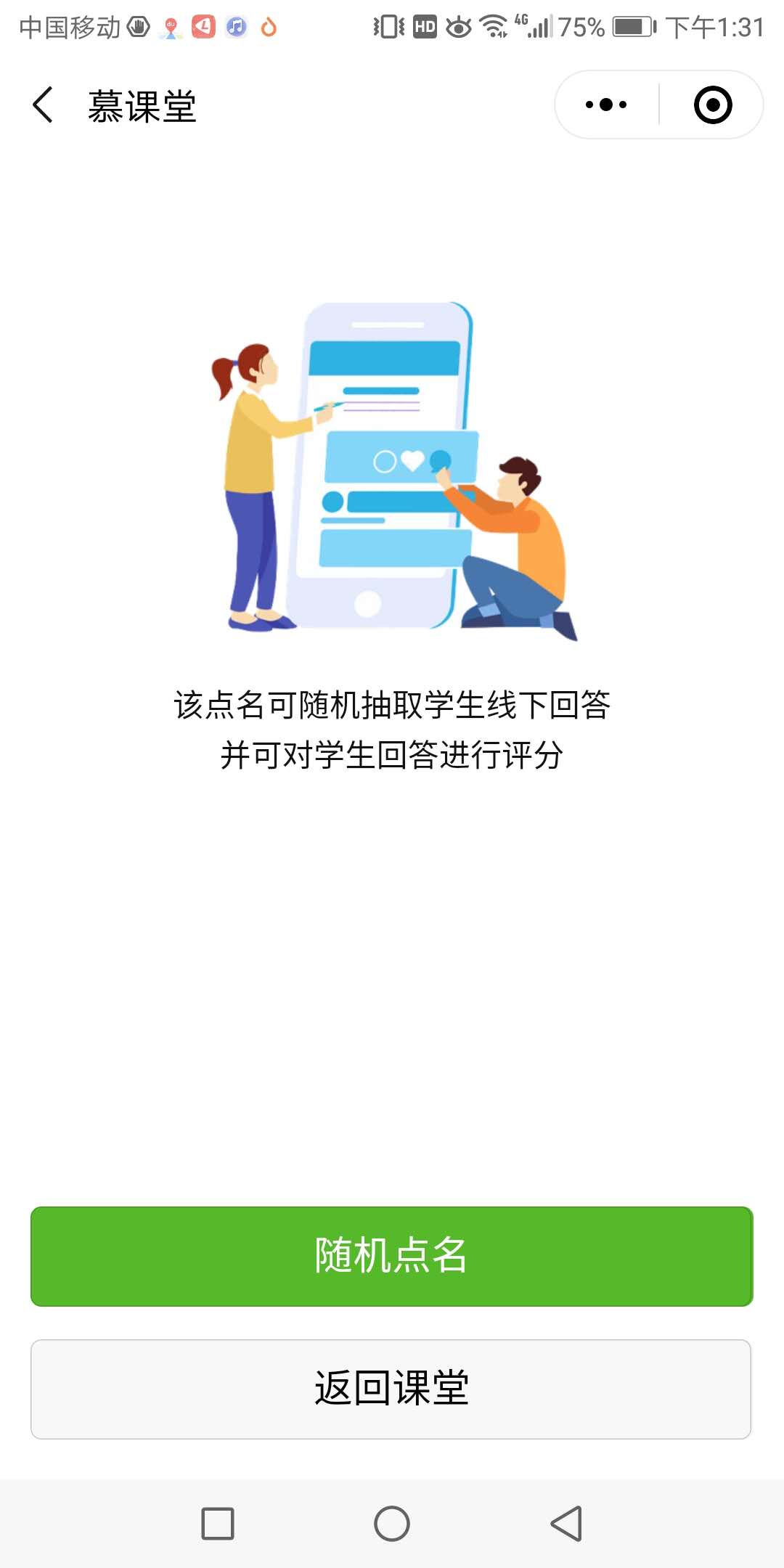 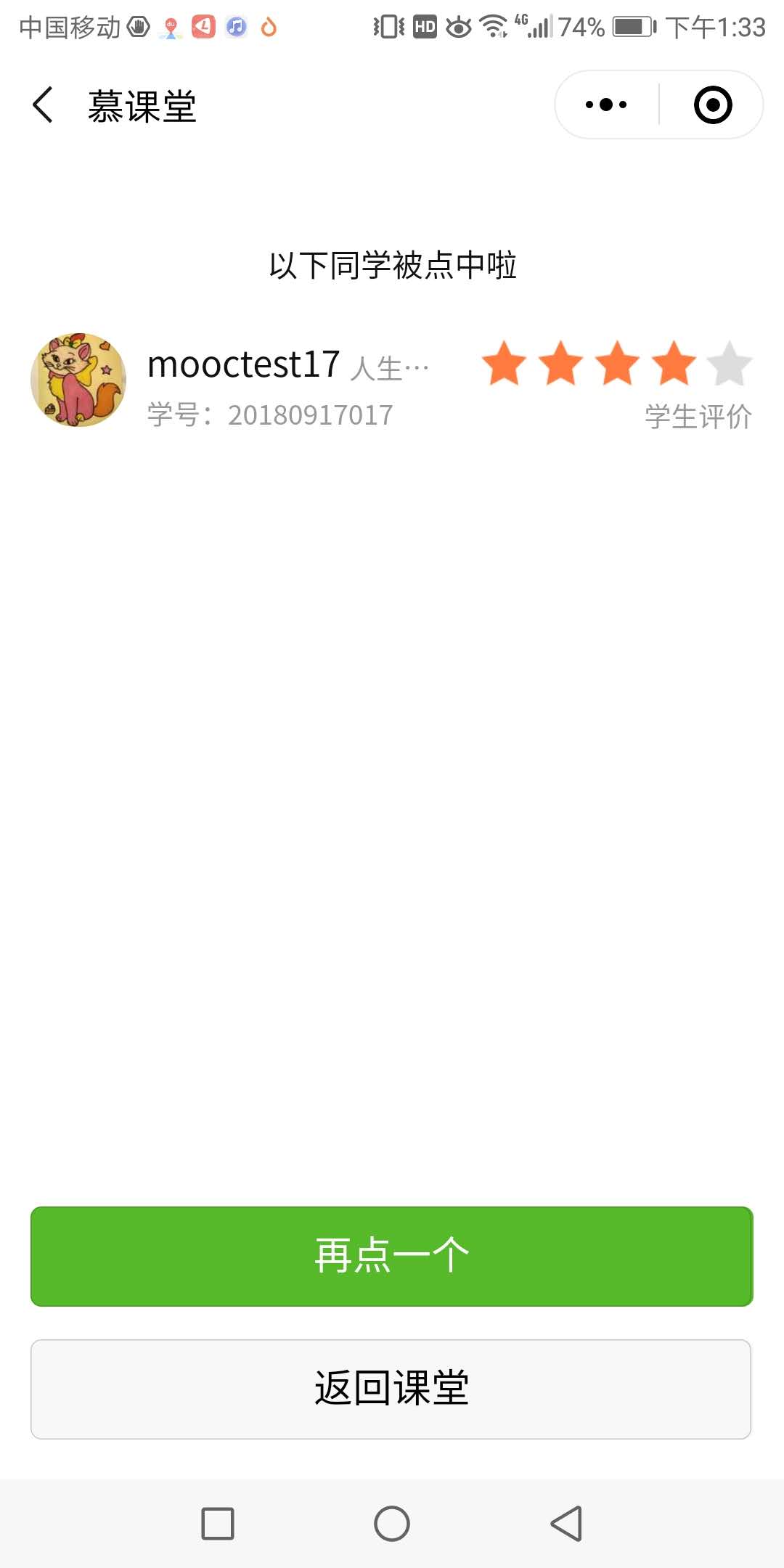 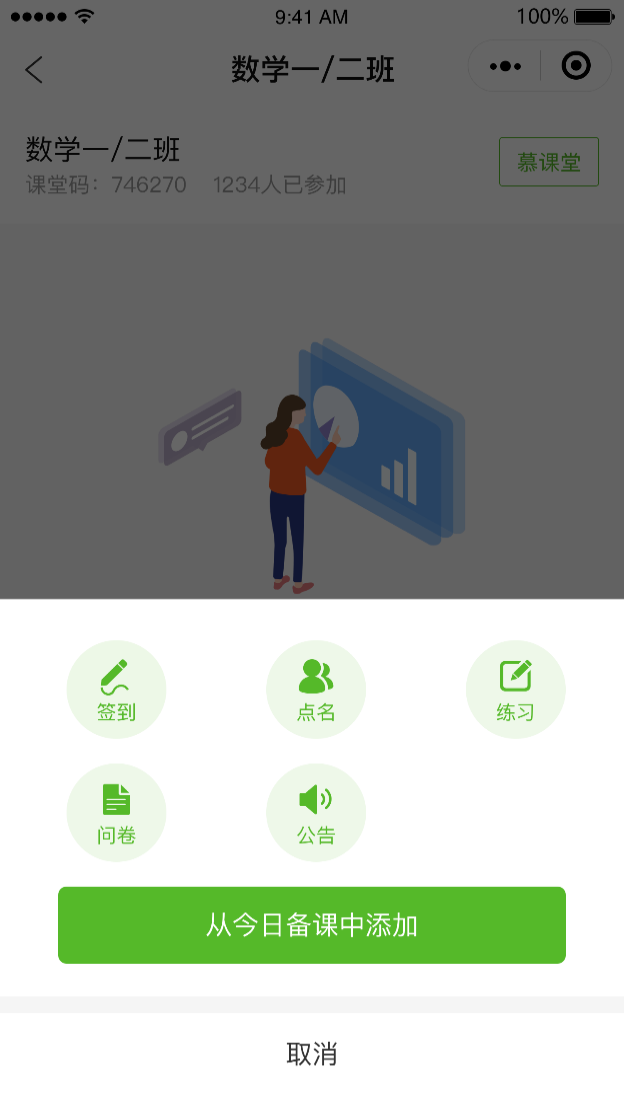 ②随机点名
③再点一个
①点名入口
慕课堂——发布备课内容
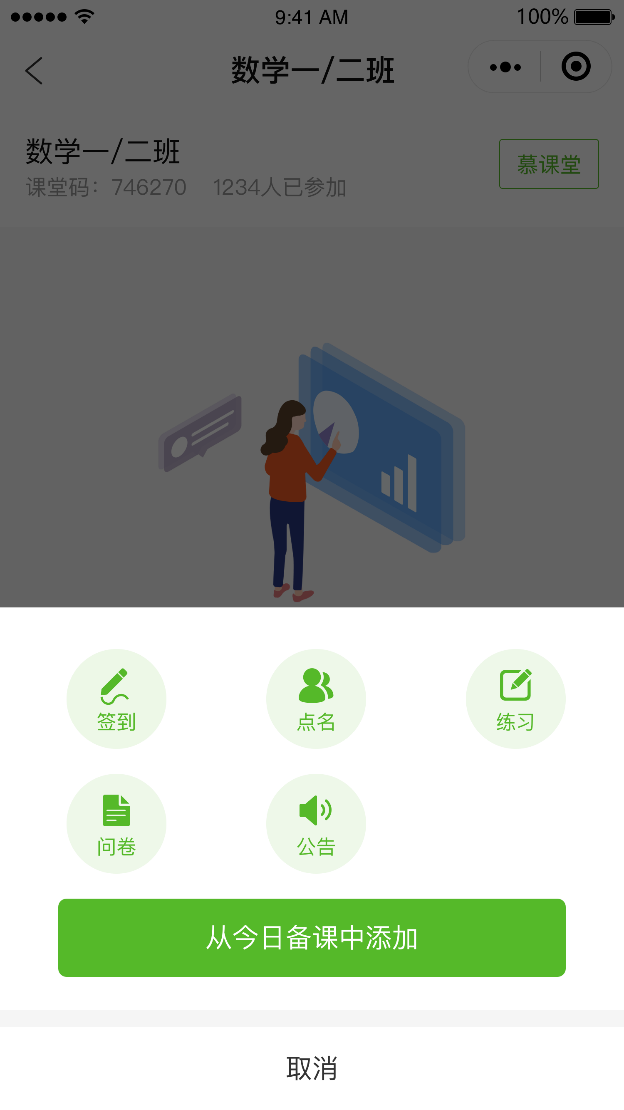 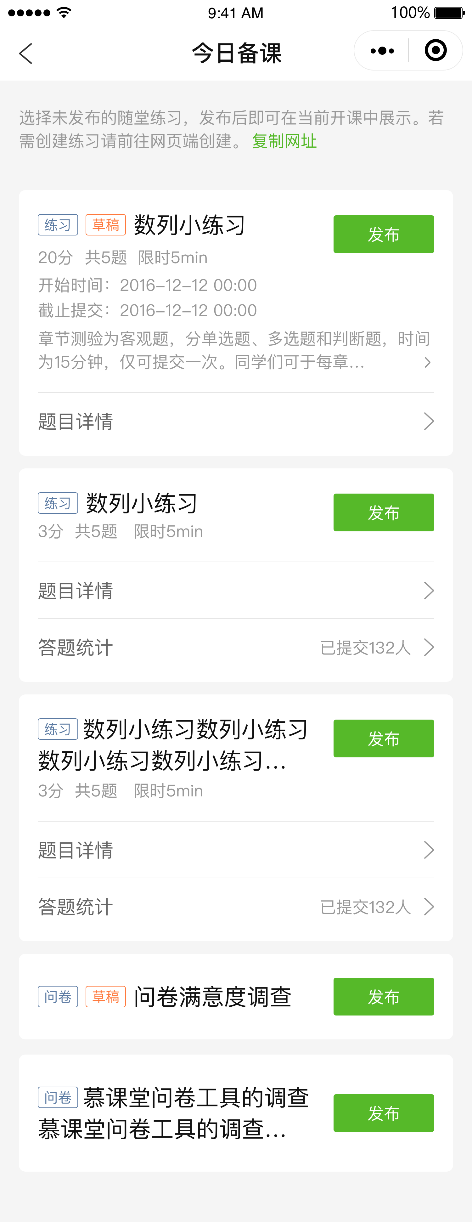 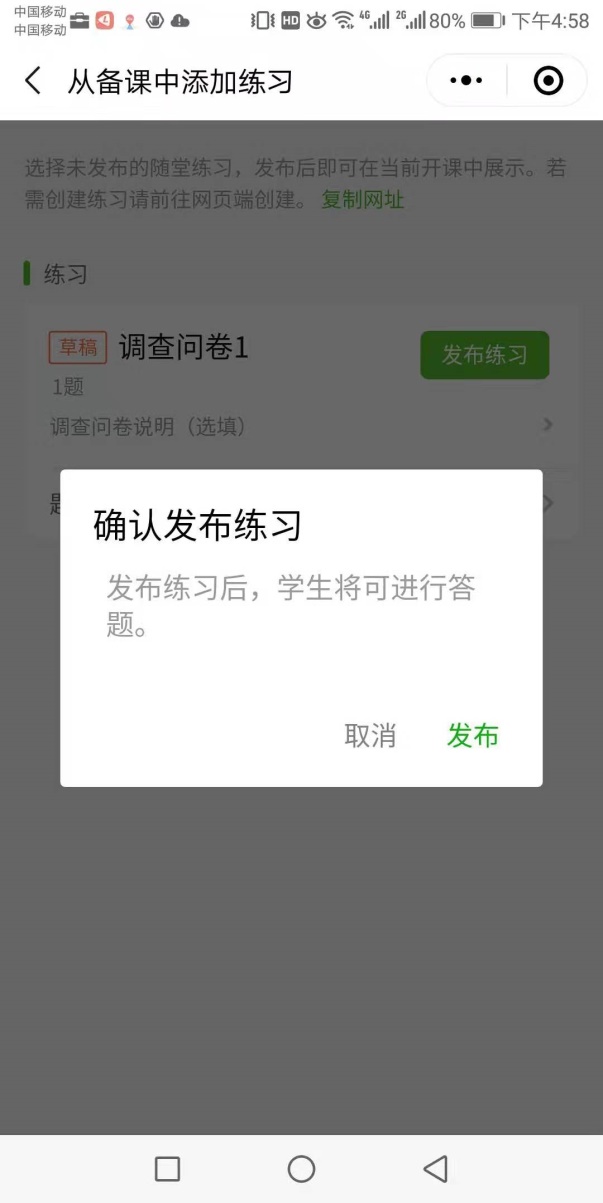 ②发布
①添加备课内容
慕课堂——公布成绩
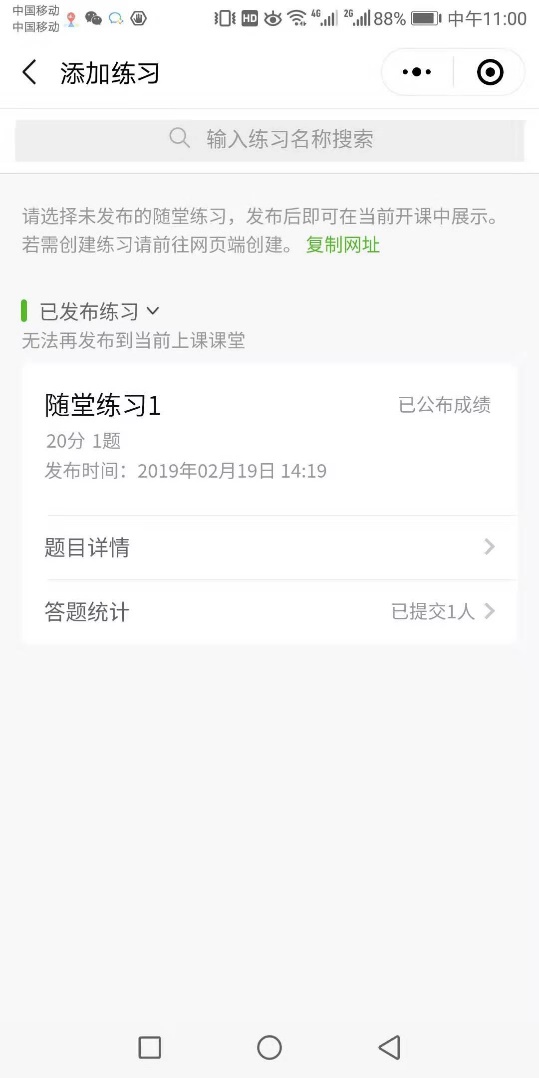 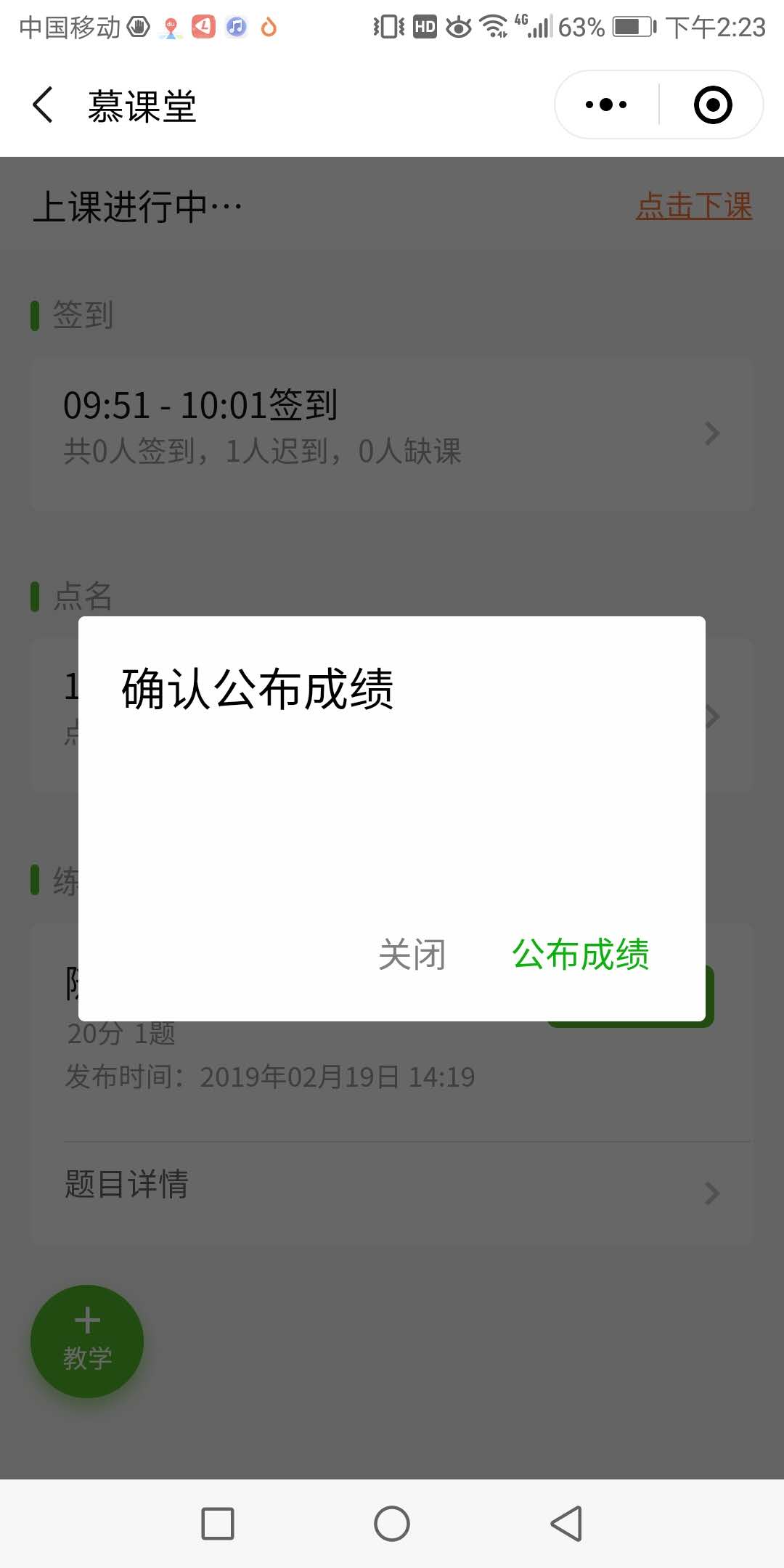 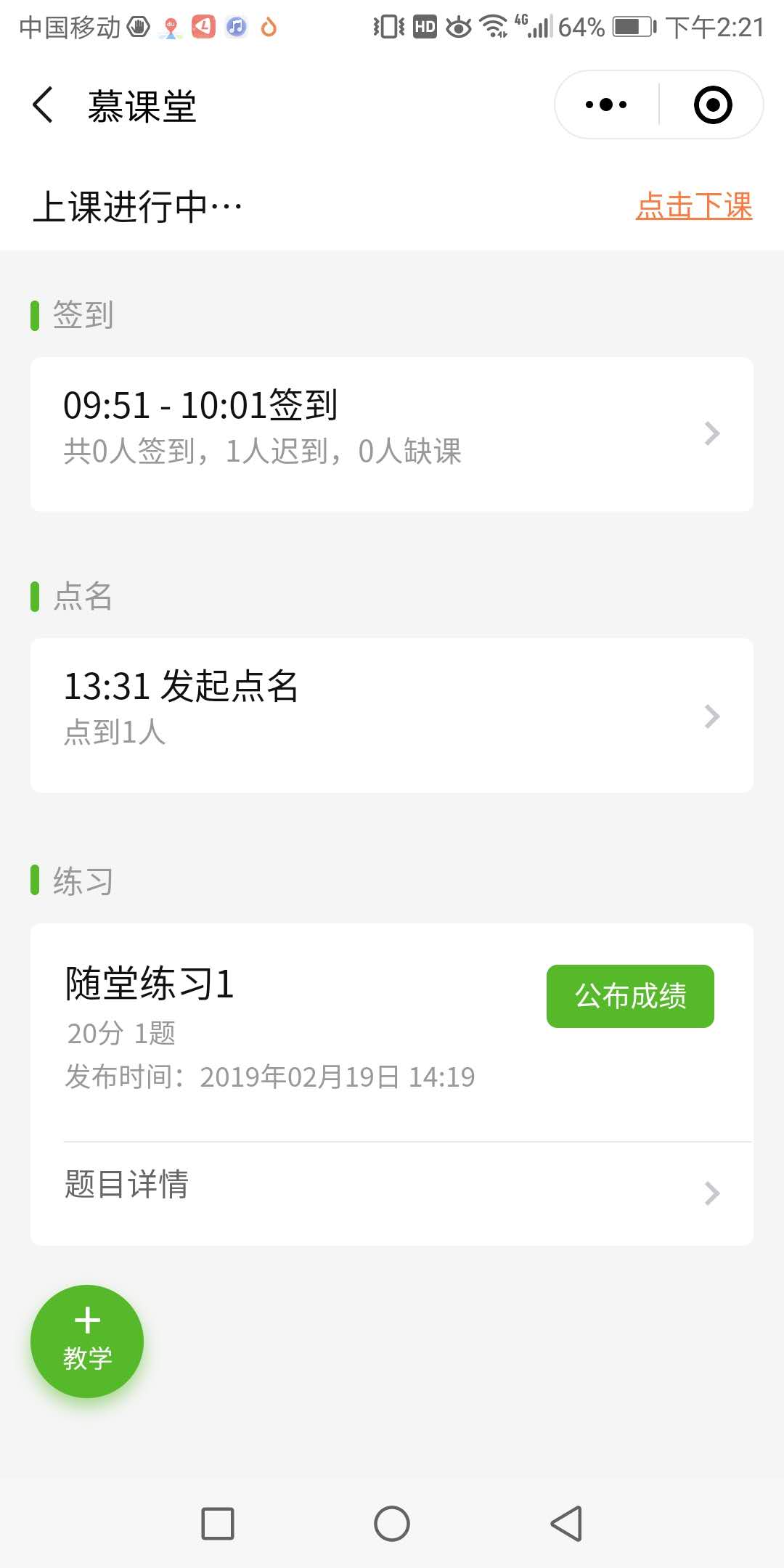 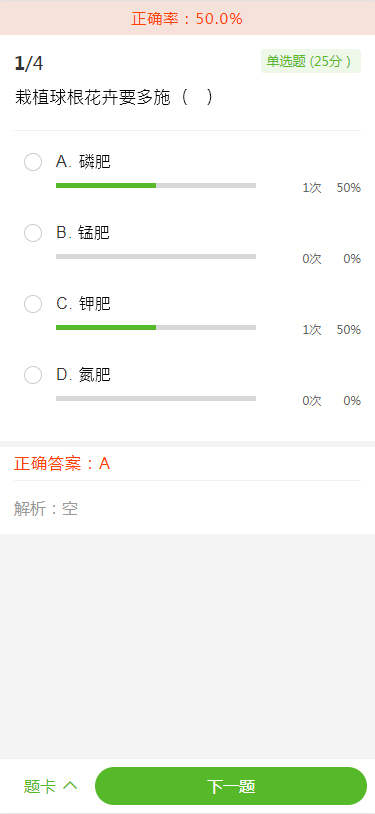 ②
①公布成绩
③进入答题详情
④
慕课堂——查看课堂数据
①
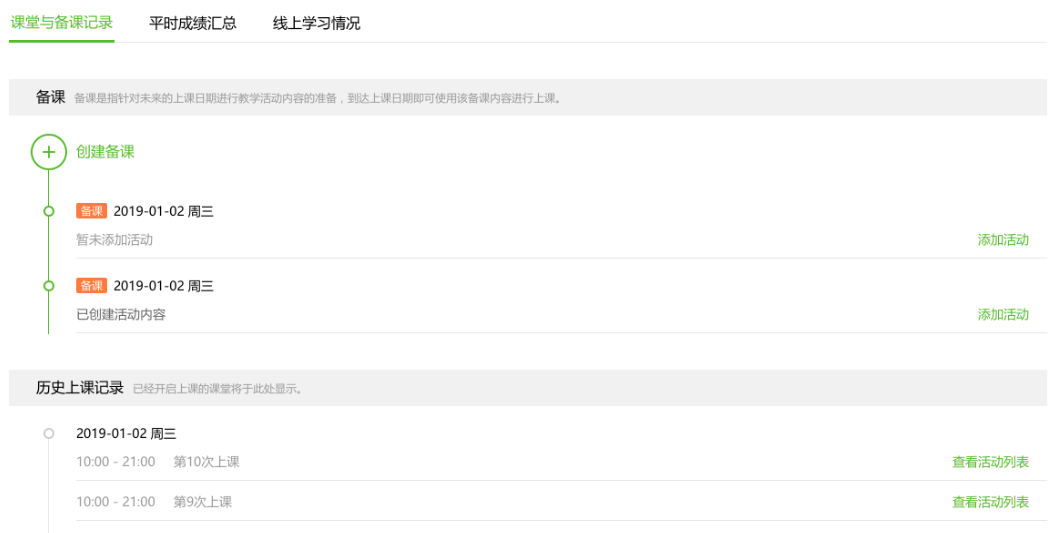 ②
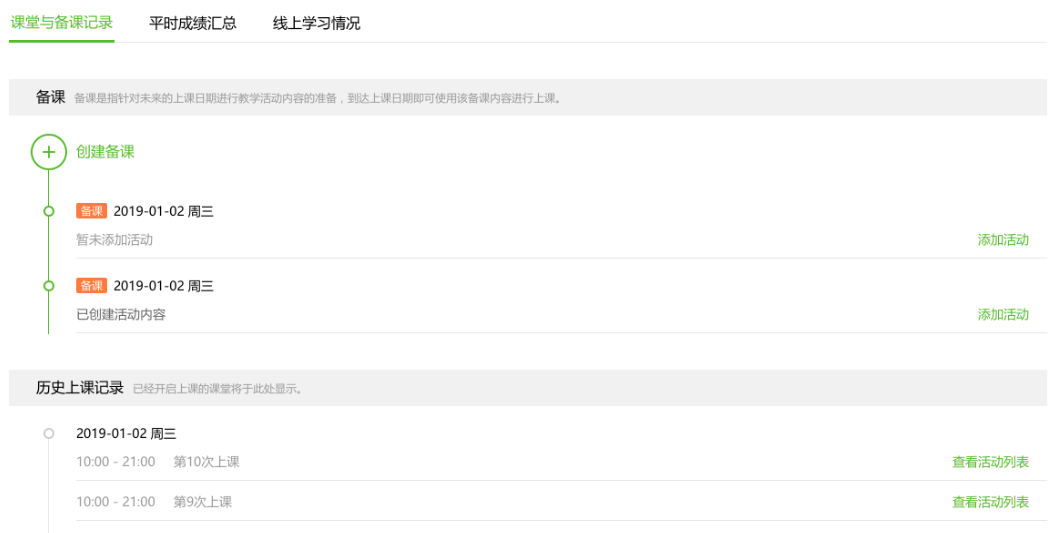 ③
慕课堂——查看课堂数据
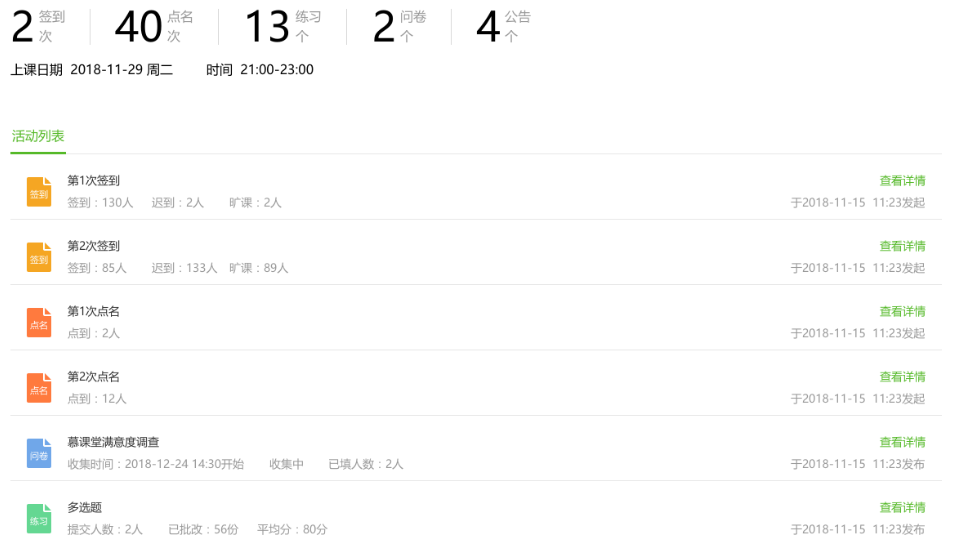 ④
⑤
慕课堂——查看课堂数据
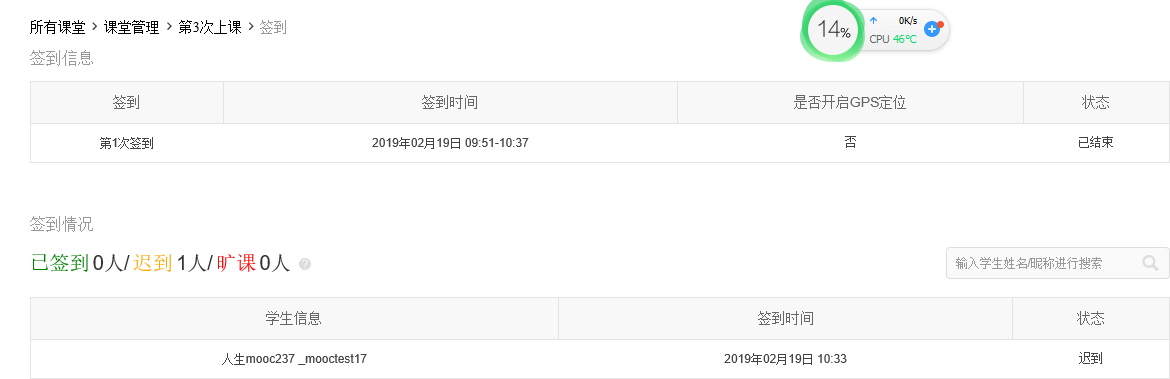 ⑥签到详细数据
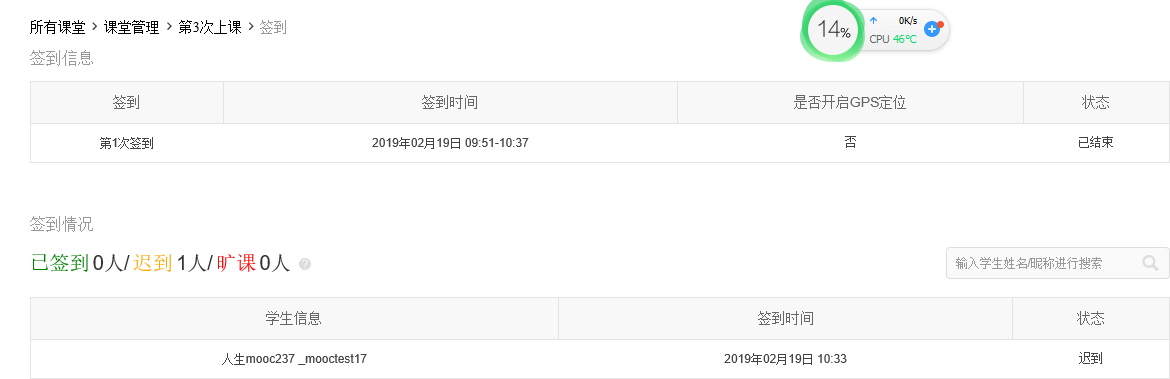 ⑦随堂练习详情
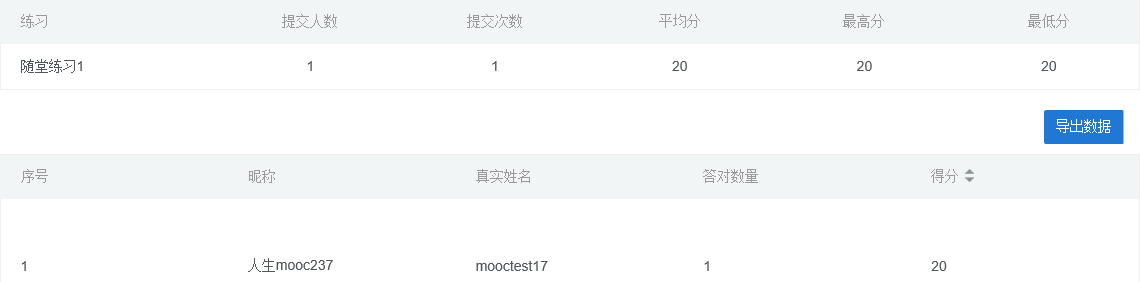 ⑧导出随堂练习详情
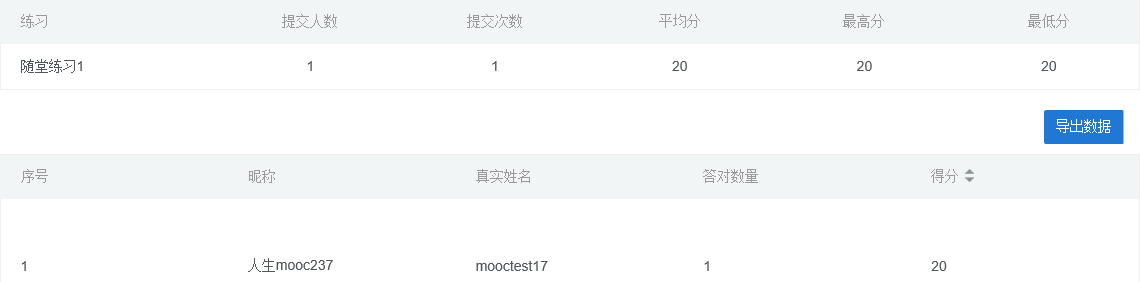 慕课堂——查看平时成绩
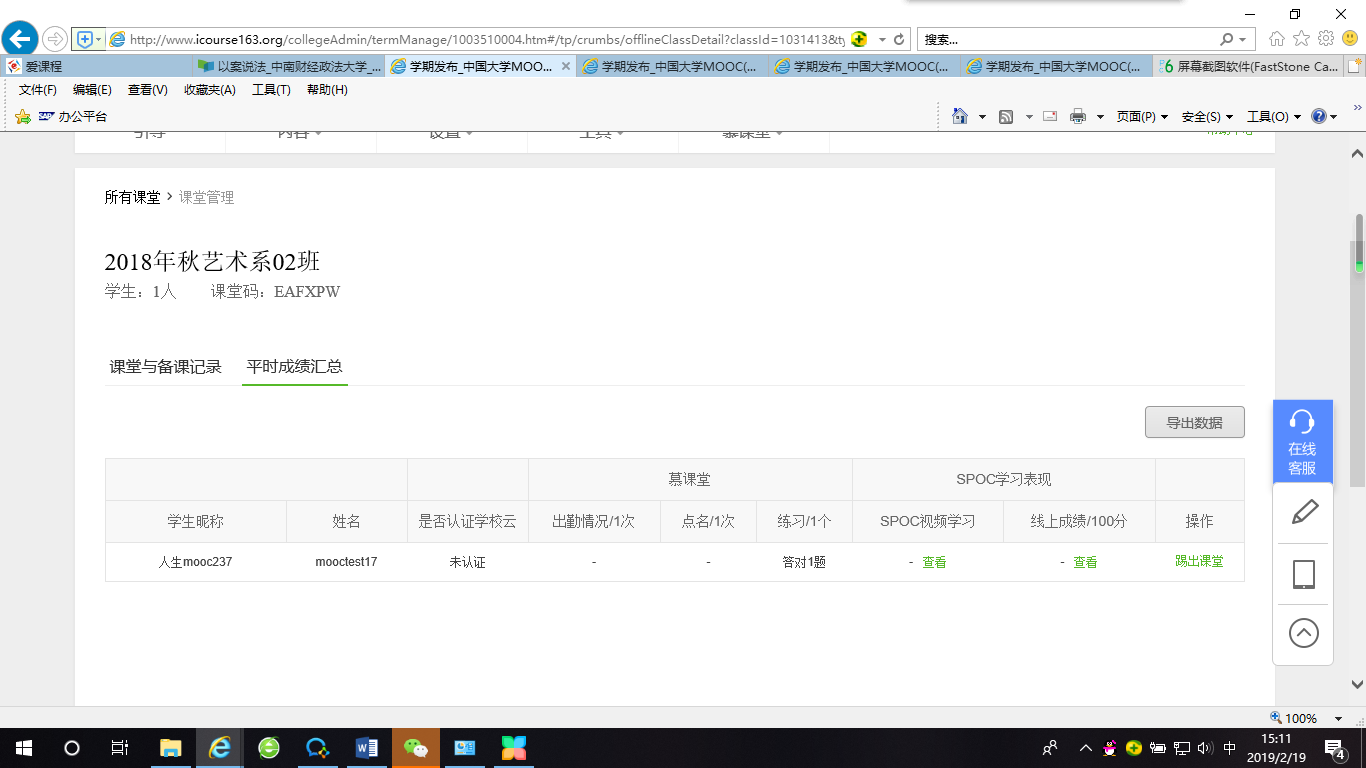 ①
②spoc学习情况
③线上成绩
慕课堂——查看线上学习情况
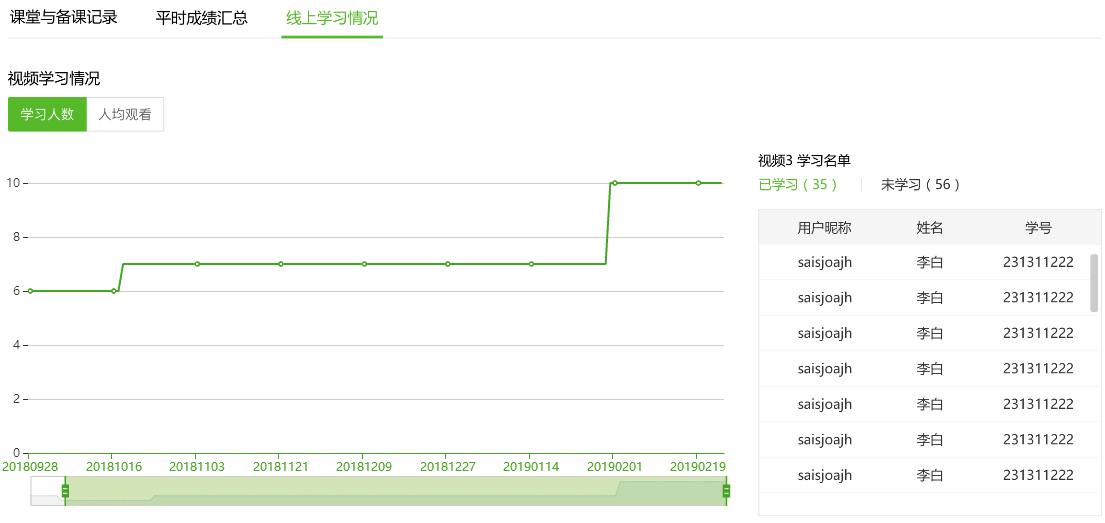 ①
③查看学习者名单
②查看学习人数或视频观看次数
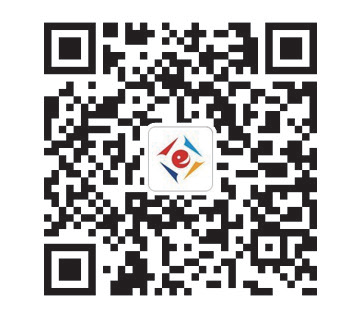 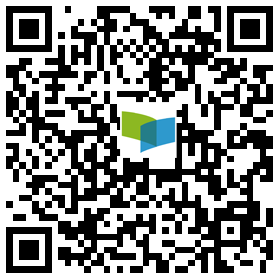 谢 谢！www.icourses.cn